ΔΗΜΟΤΙΚΟ ΣΧΟΛΕΙΟ ΑΠΟΣΤΟΛΟΥ ΛΟΥΚΑ
14 ΦΕΒΡΟΥΑΡΙΟΥ 2012

ΗΜΕΡΑ ΕΙΚΑΣΤΙΚΗΣ ΠΑΡΕΜΒΑΣΗΣ ΚΑΙ ΔΗΜΙΟΥΡΓΙΑΣ
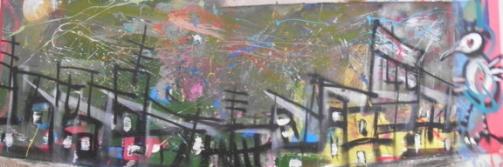 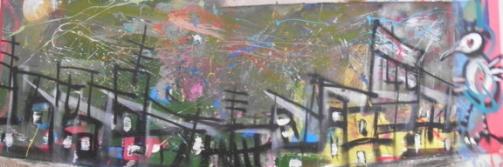 κ. Σάββας Κουρέας
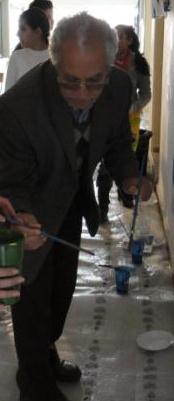 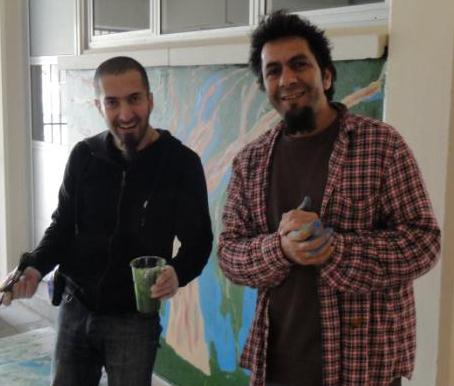 κ. Κώστας Κουρέας
κ. Λούης Γιανναππής
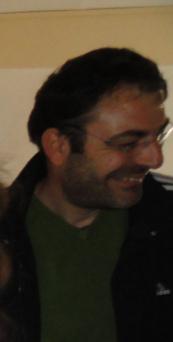 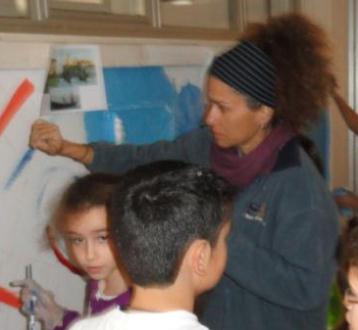 κ.Πόλα Χατζήπαπα
κ. Ευστάθιος Χριστοφόρου
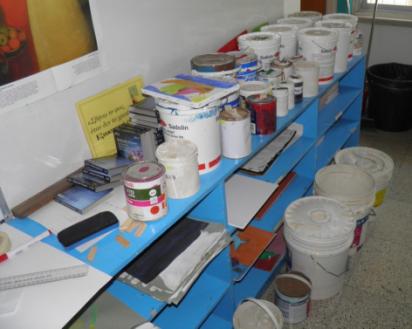 Μία μέρα πριν…
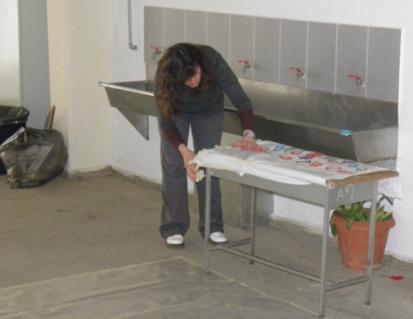 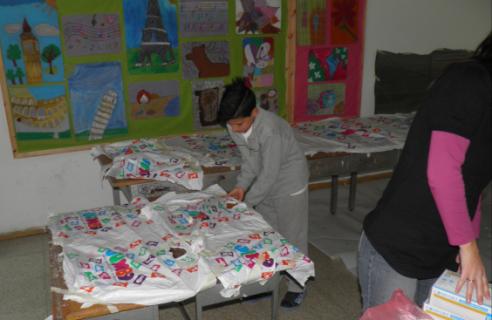 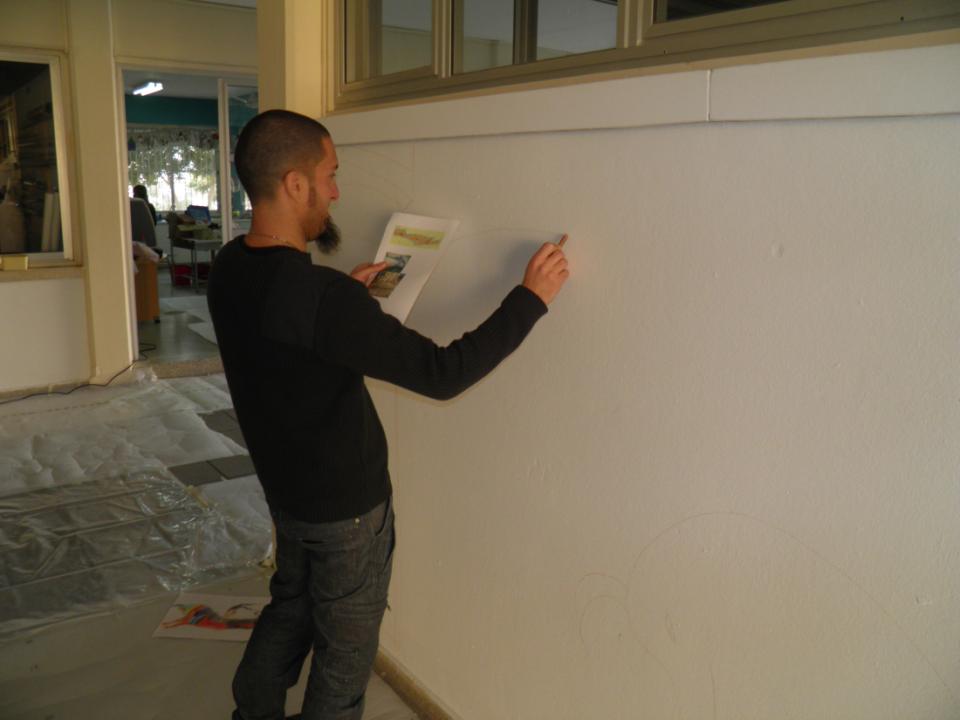 … ο καλλιτέχνης μας, 
Σάββας Κουρέας 
σκιτσάρει
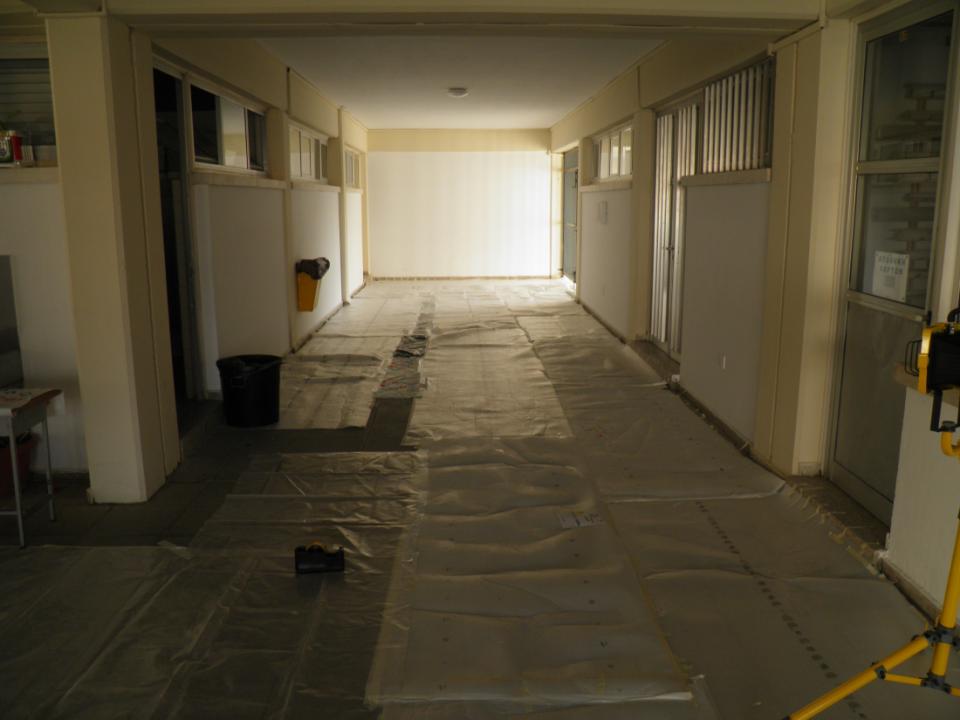 … όλα περιμένουν…
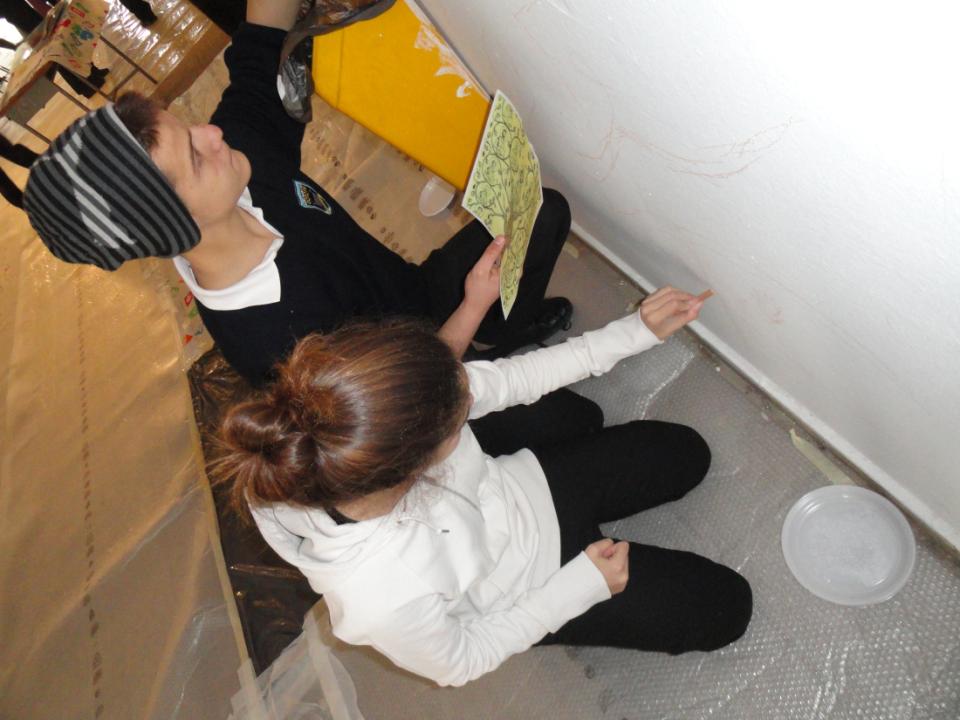 Πρωί-πρωί
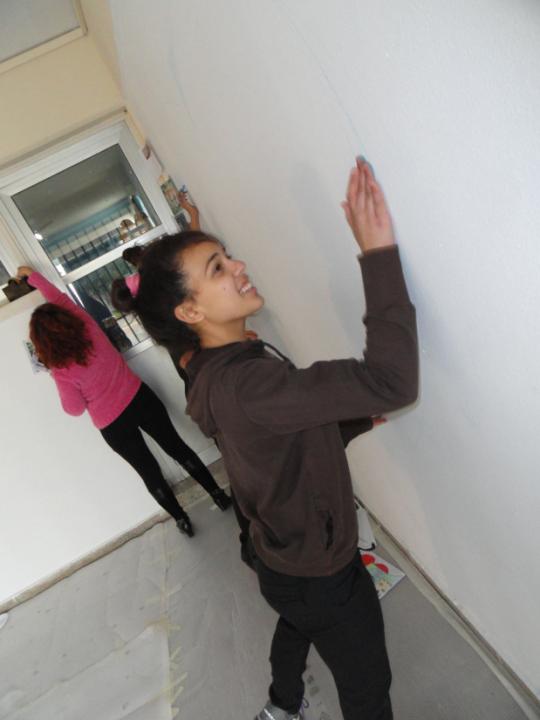 οι μαθητές της σχολής FORUM
αναλαμβάνουν δουλειά
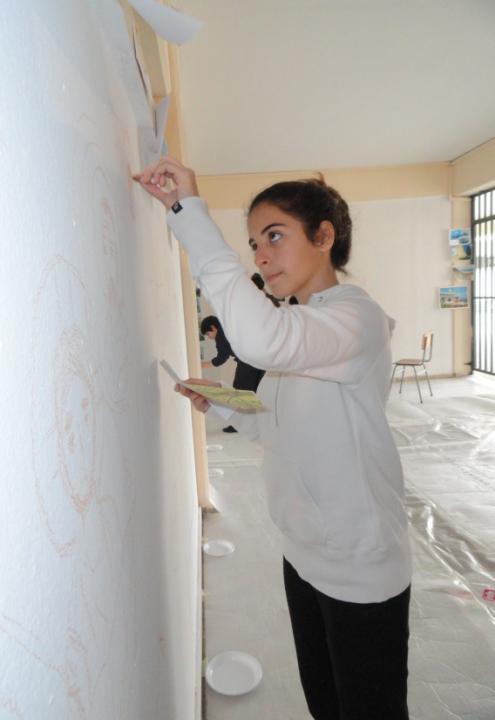 …και οι πρώτοι δημιουργοί 
πιάνουν δουλειά
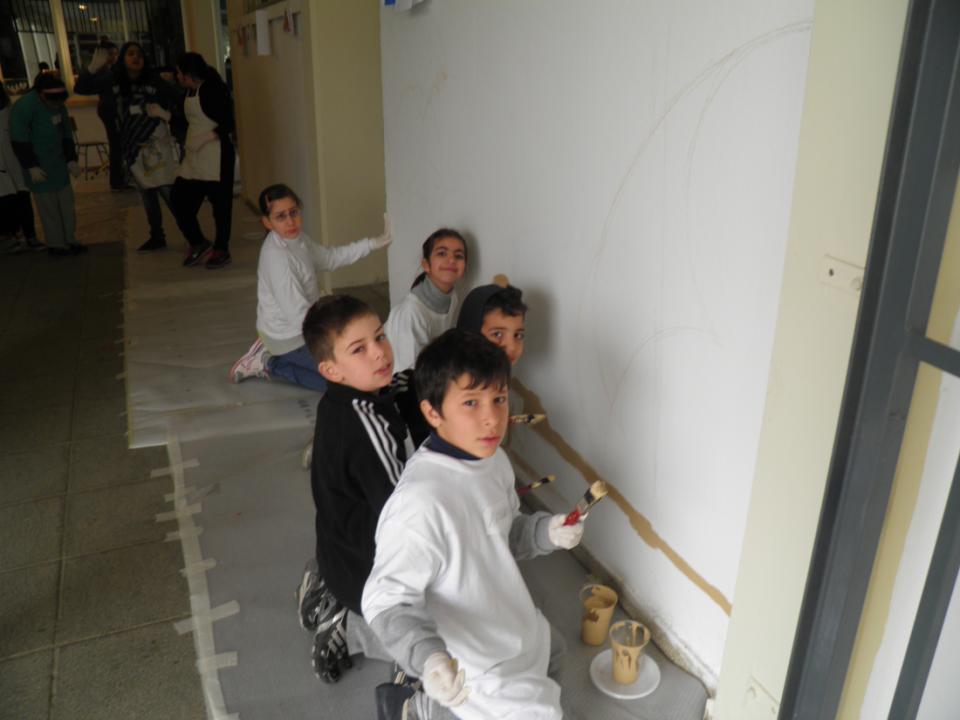 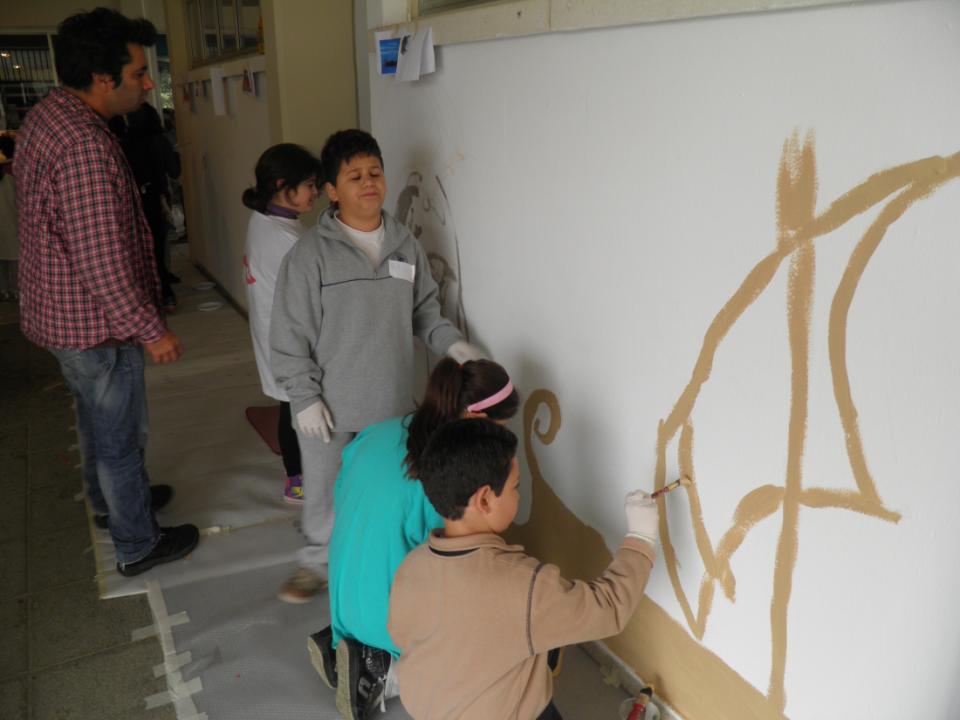 Θέμα παρμένο από την 
Ελληνική Μυθολογία
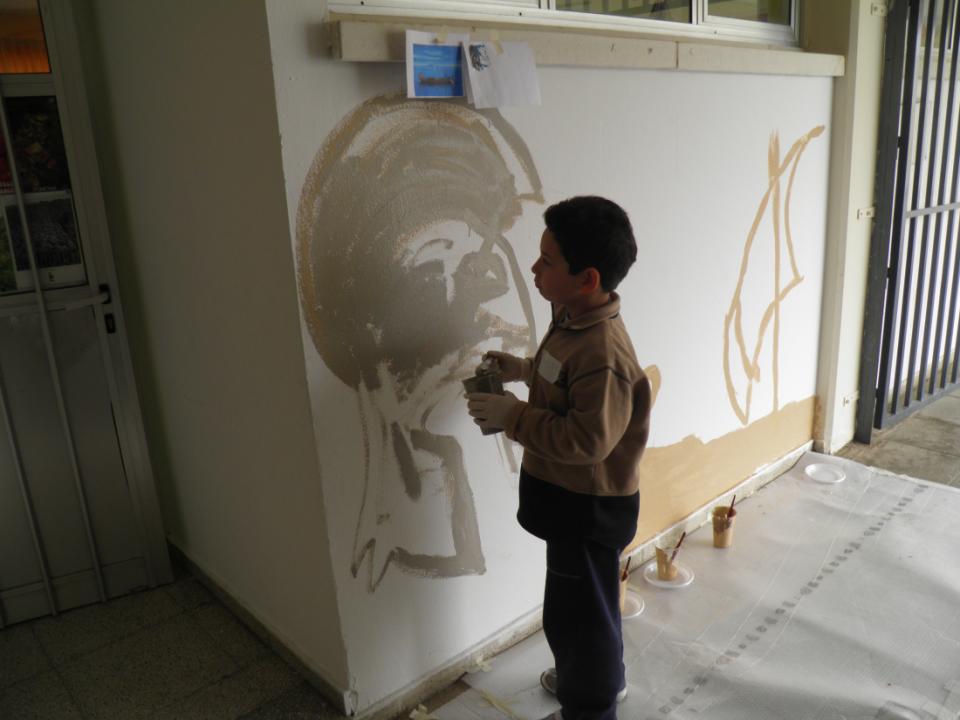 ;;;
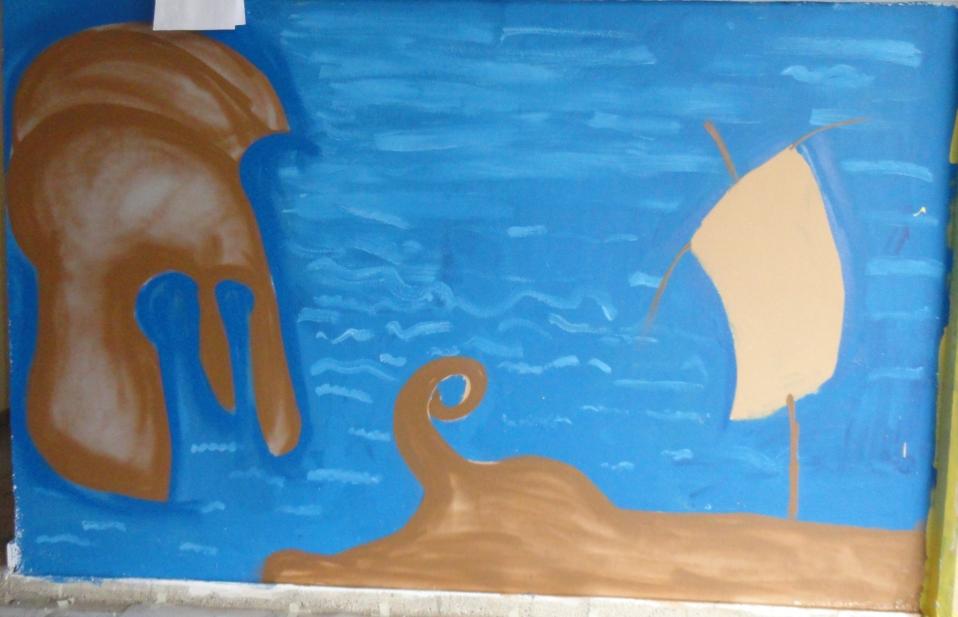 …να πώς έγινα!!!
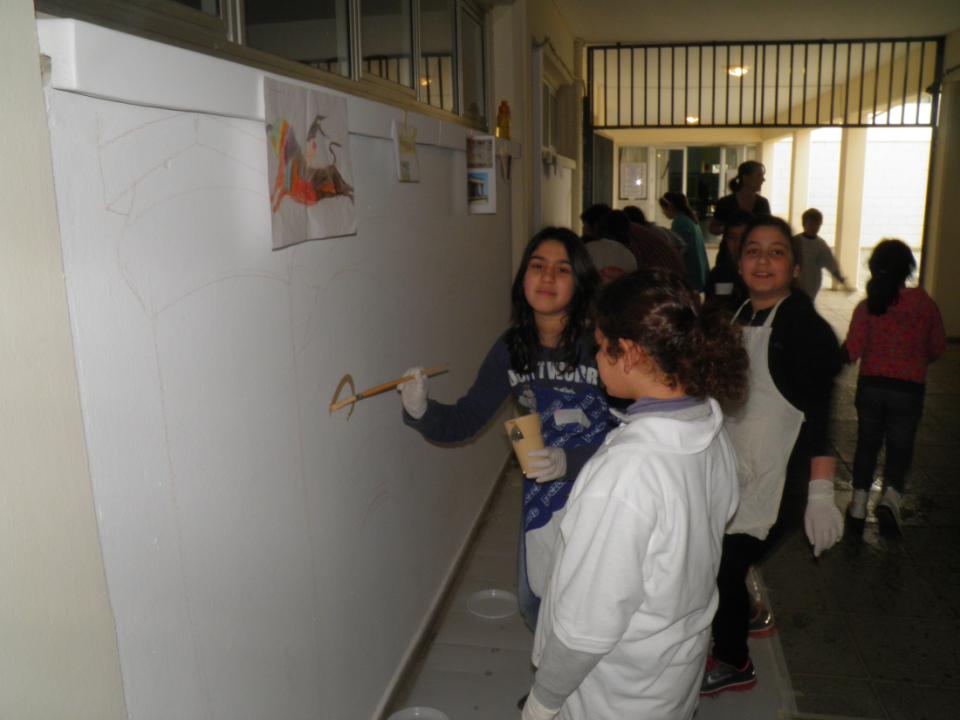 Κρητική Μυθολογία
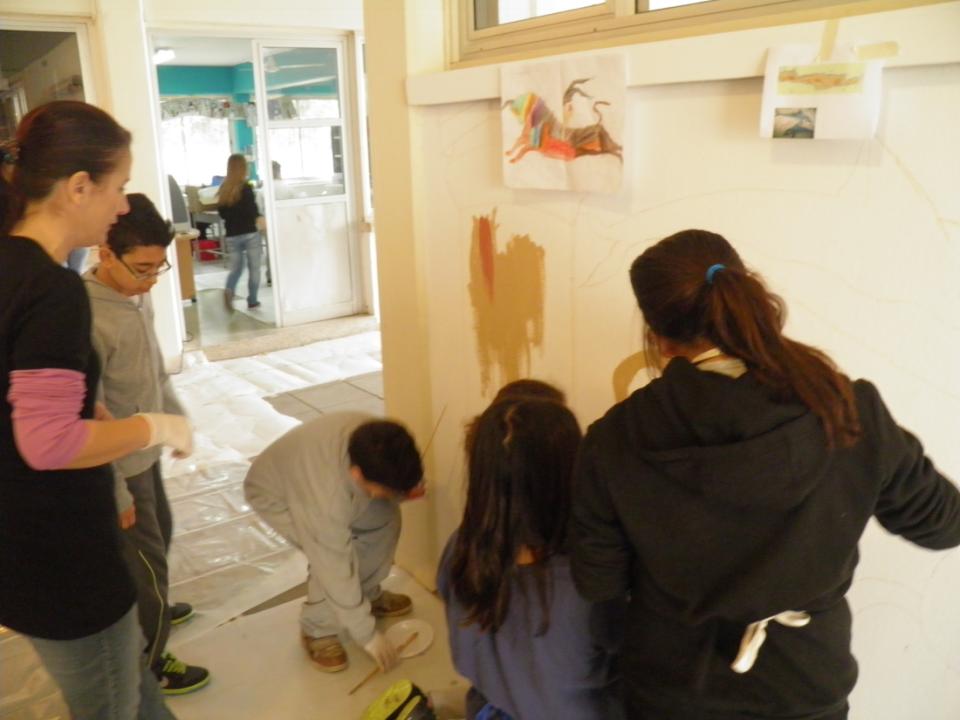 …με οδηγό, σχέδιο μαθητή 
της Α΄ τάξης
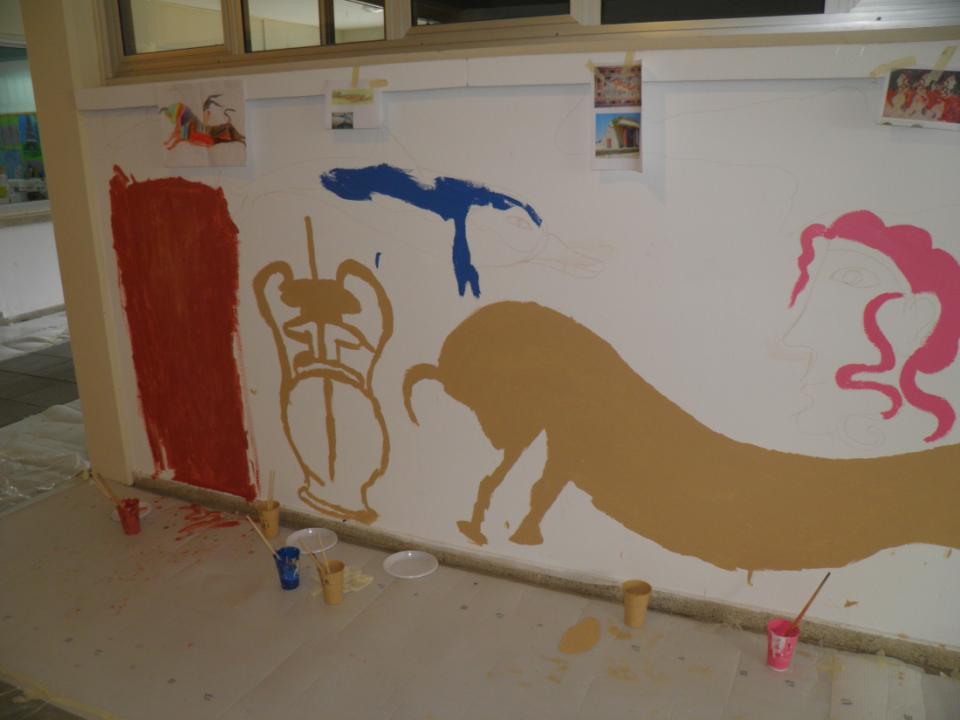 Το έργο προχωρά…
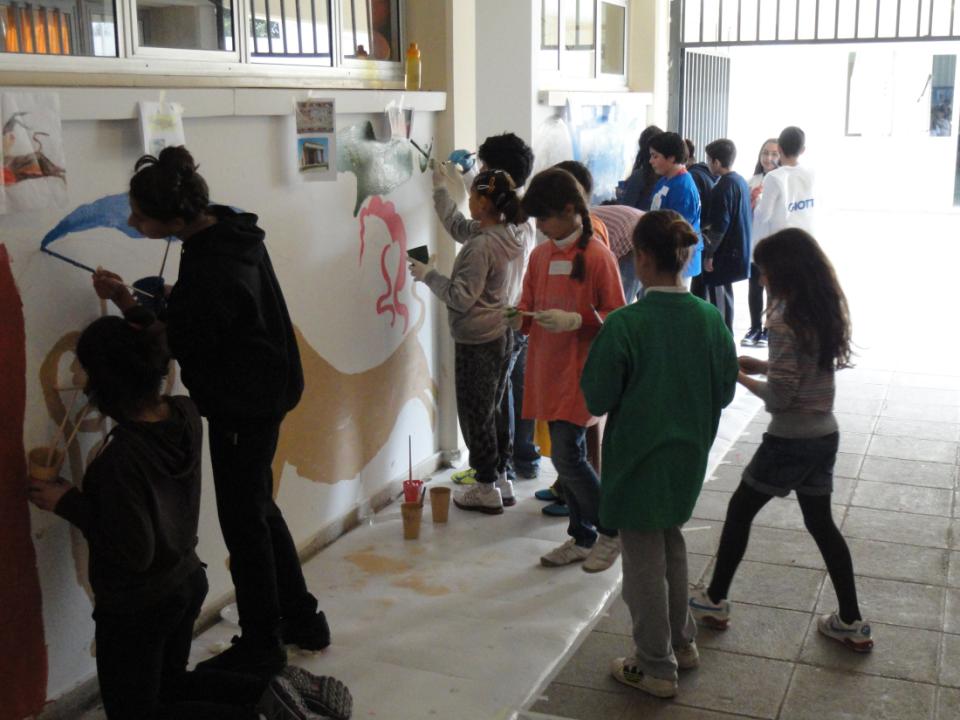 …με τη βοήθεια
 μικρών και μεγάλων
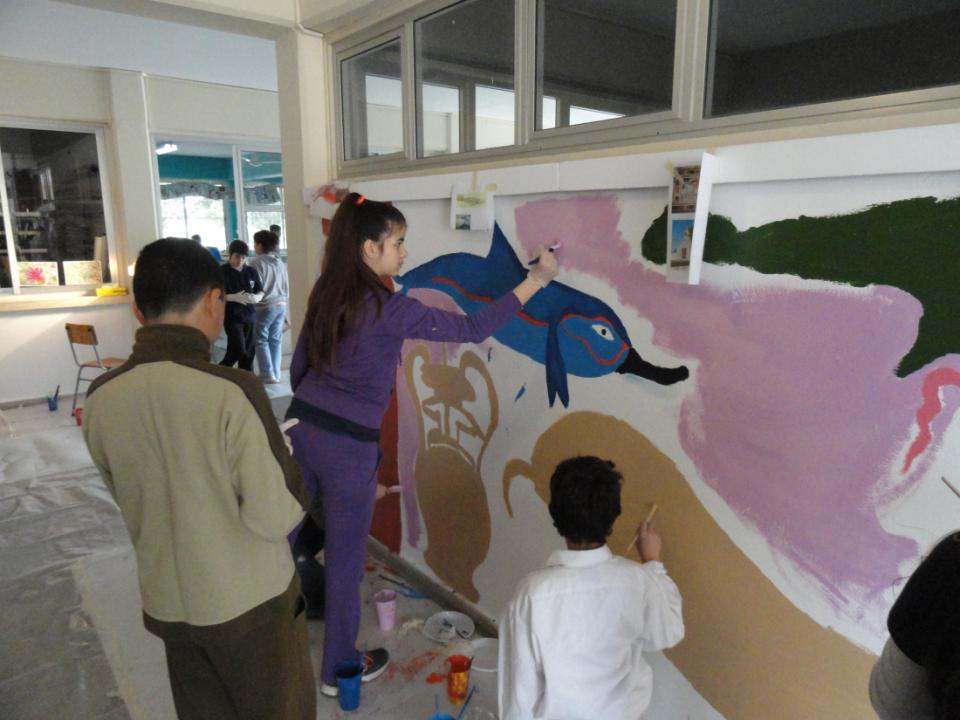 …και
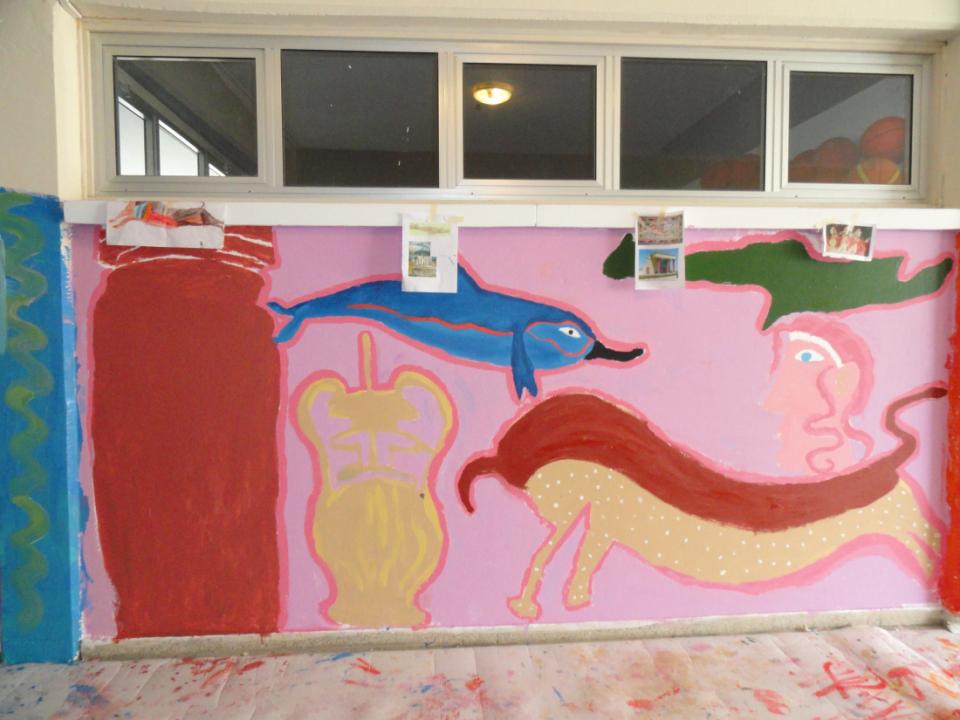 … ολοκληρώνεται…
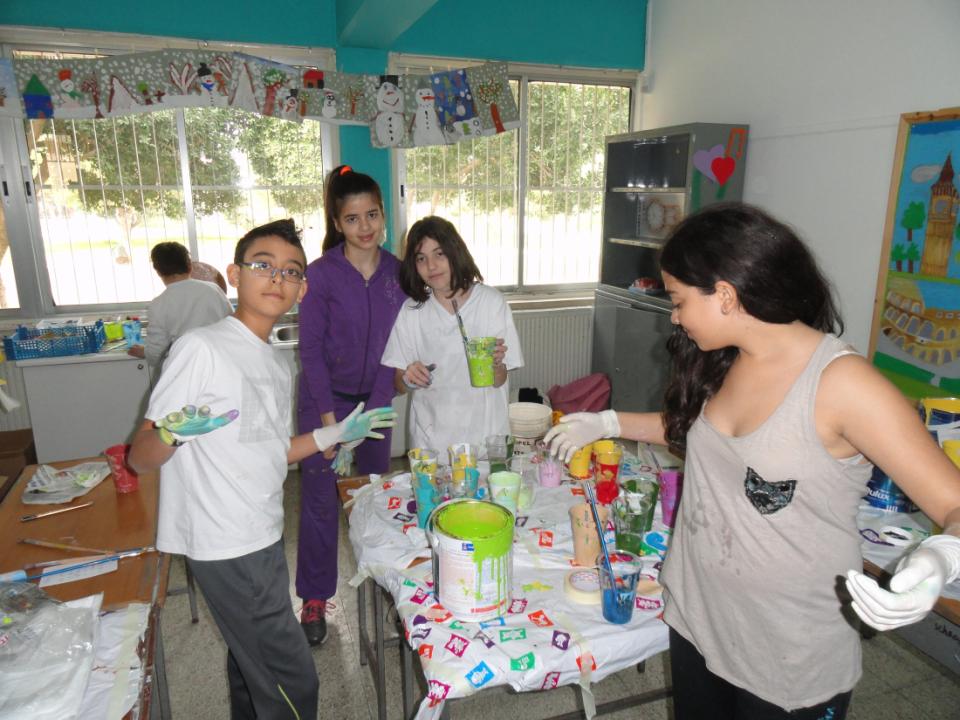 … το συνεργείο 
της ΣΤ΄ τάξης…
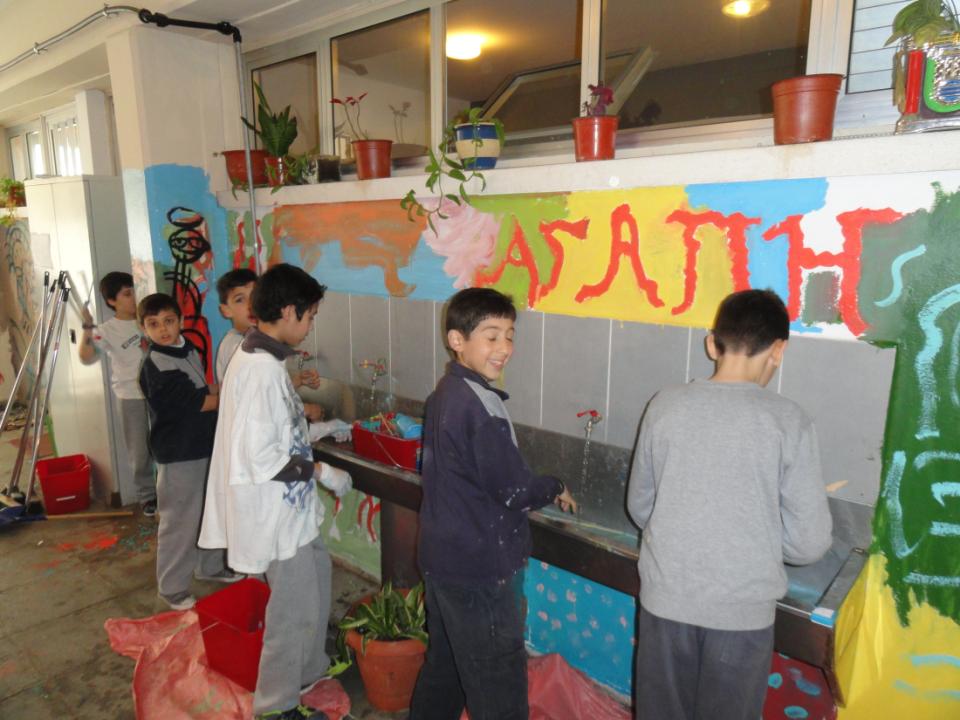 … δούλεψε ακούραστα…
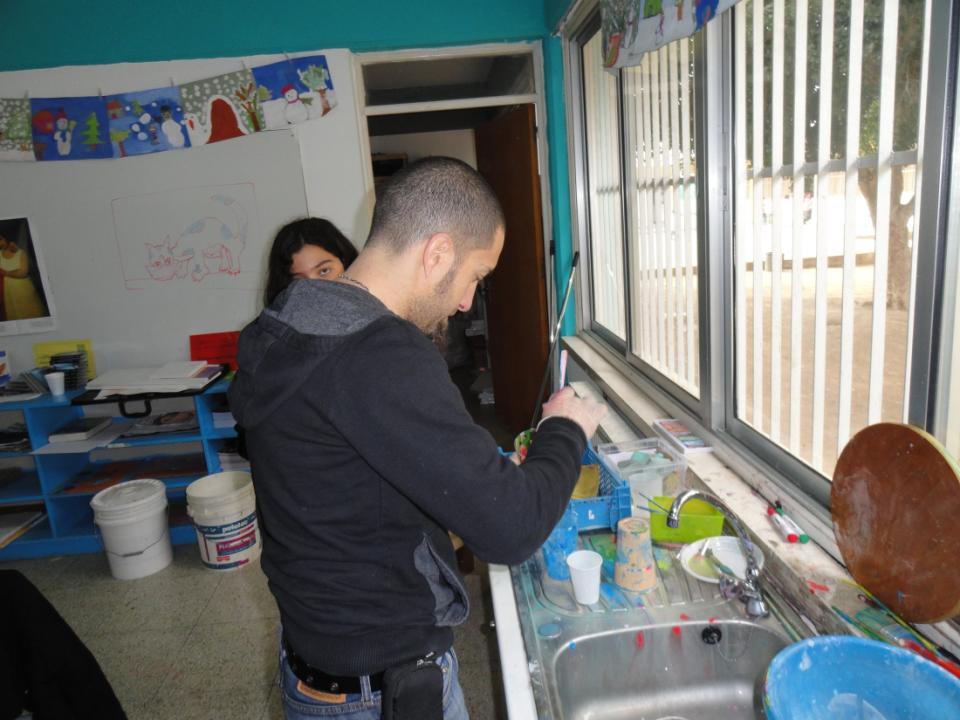 … όλη τη μέρα…
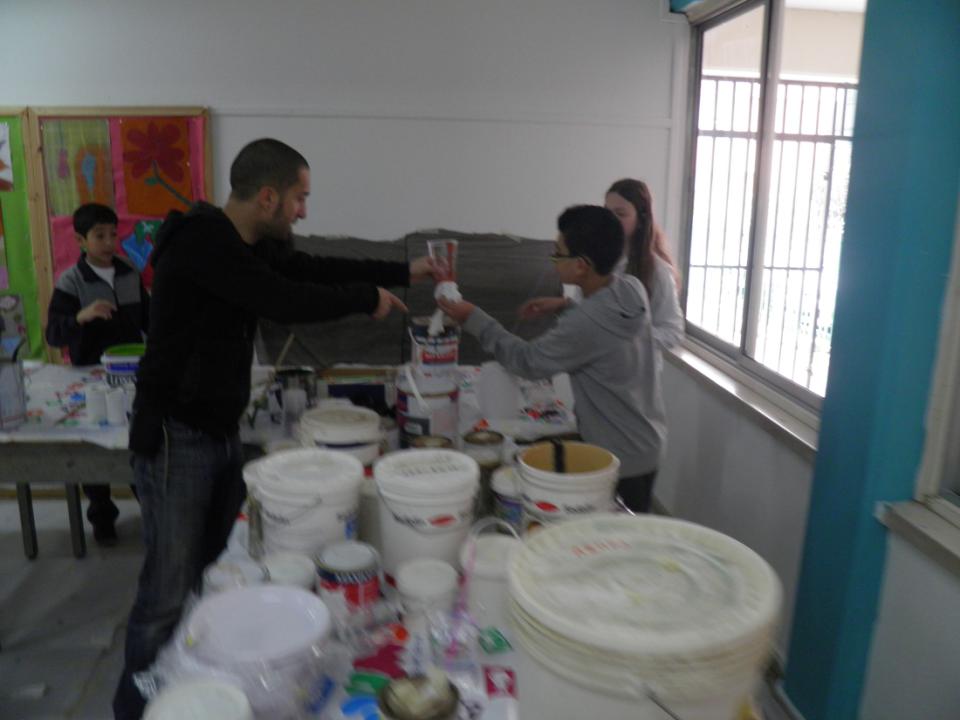 … με την καθοδήγηση
του κυρίου Σάββα…
… Ευρώπη εδώ…
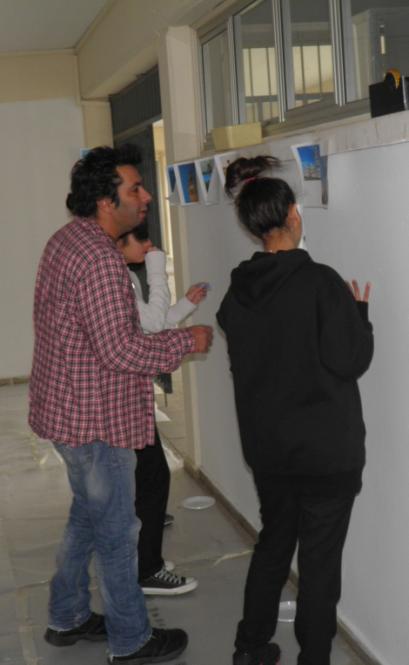 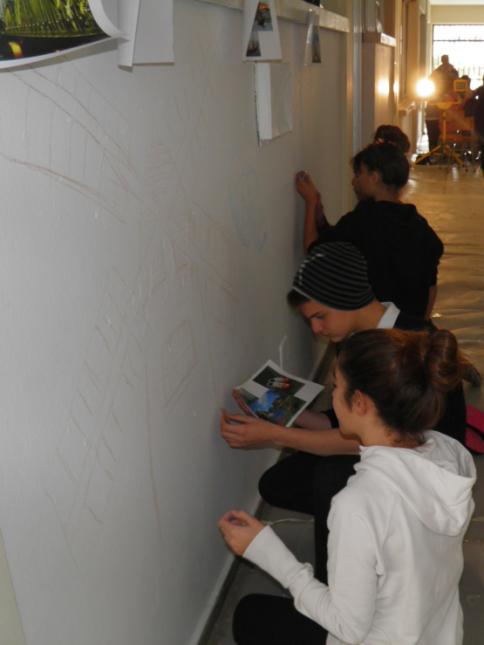 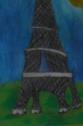 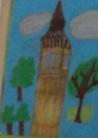 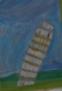 εμπνευσμένο από έργα της ΣΤ΄ τάξης
…η κυρία Πόλα Χατζήπαπα
 πολύτιμη βοηθός
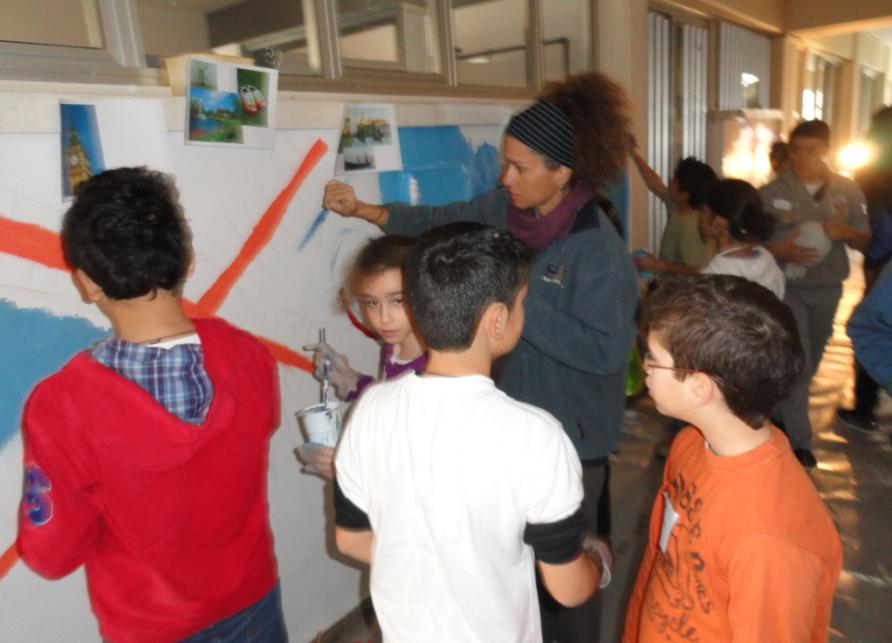 όλοι έβαλαν την πινελιά τους
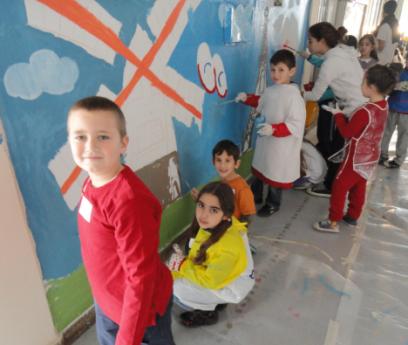 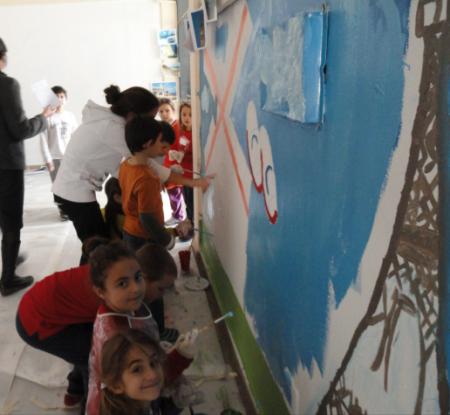 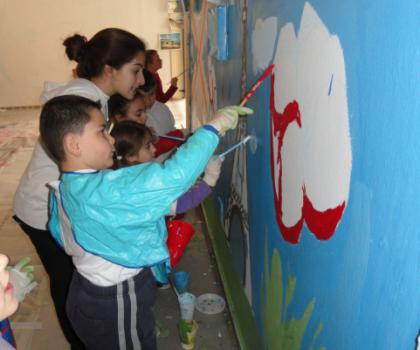 … τα πρωτάκια μας
τις καλύτερες!!!
… και να το αποτέλεσμα…
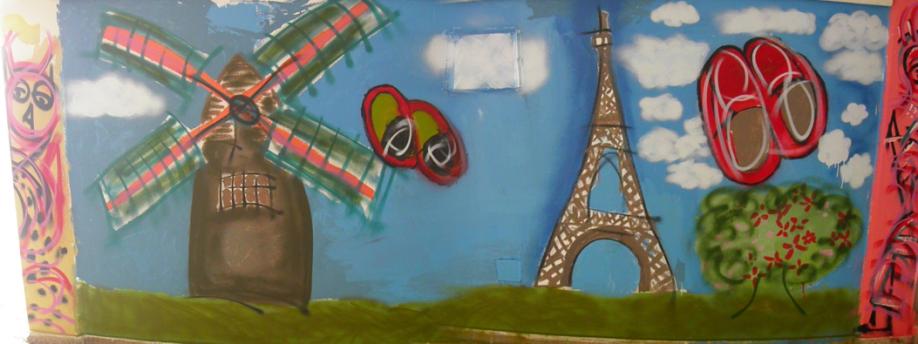 …μια ιδέα μαθήτριας της Ε΄τάξης…
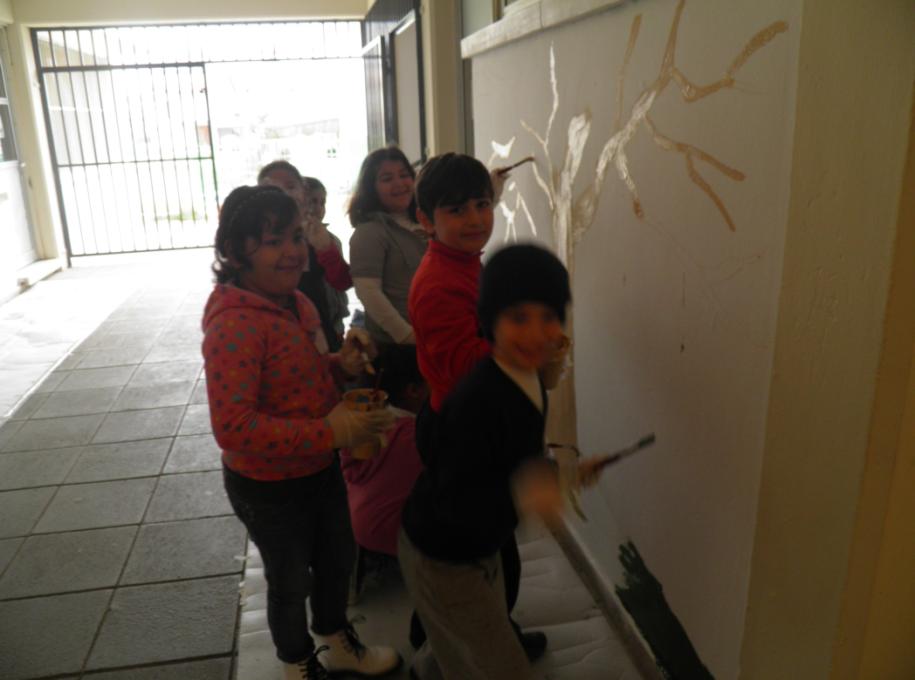 …δίνει έμπνευση στους μικρούς καλλιτέχνες
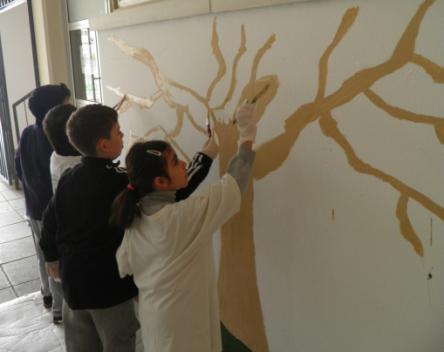 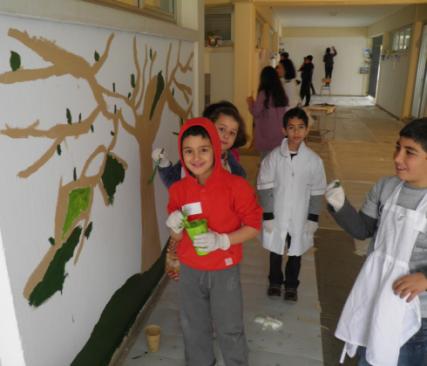 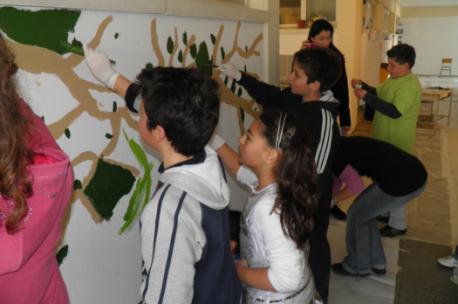 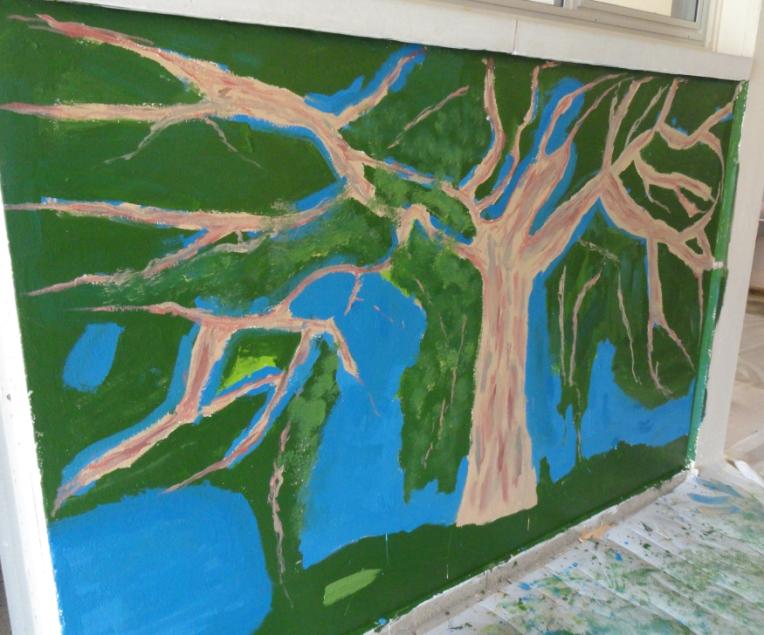 …και το δέντρο μας μεγαλώνει…
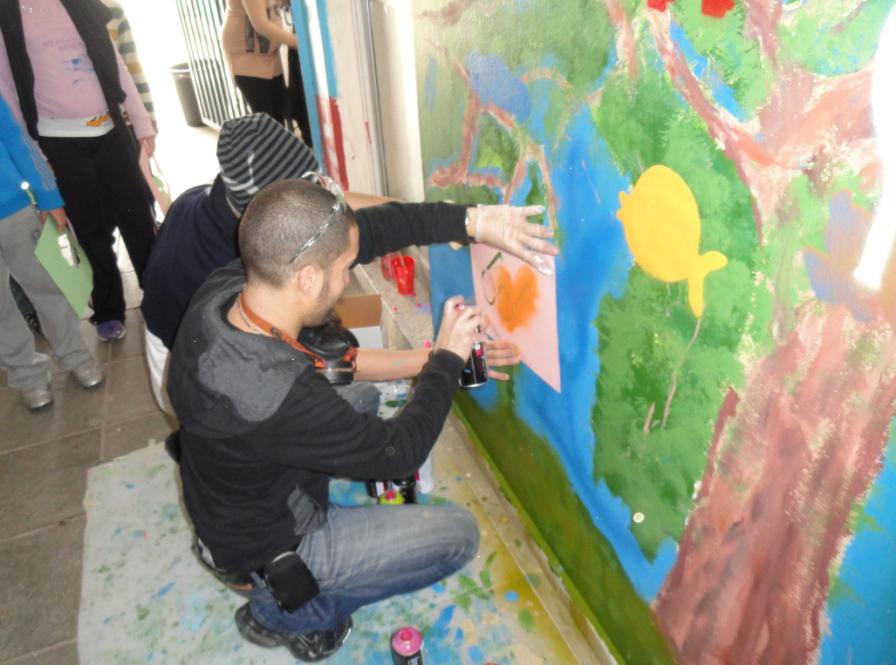 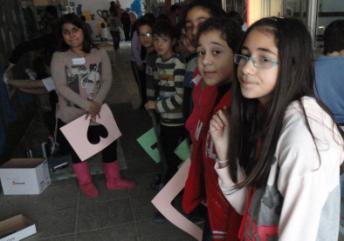 μεγαλώνει…
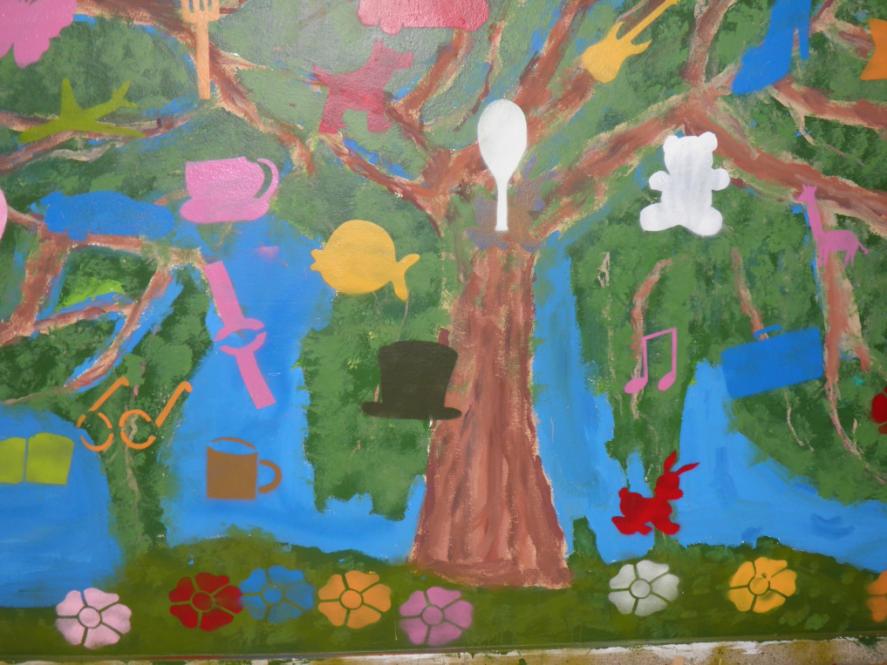 Και βγάζει… καρπούς
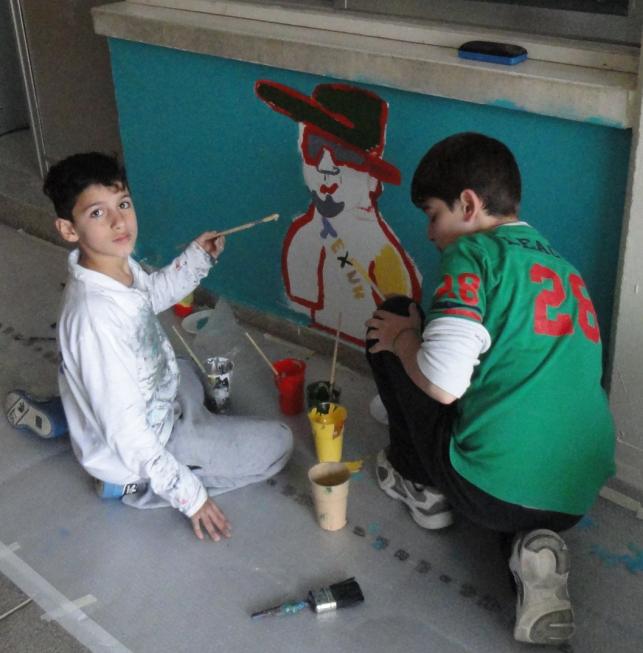 …δημιουργός και καθοδηγητής του έργου αυτού,
μαθητής της ΣΤ΄ τάξης
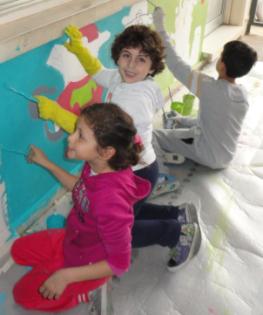 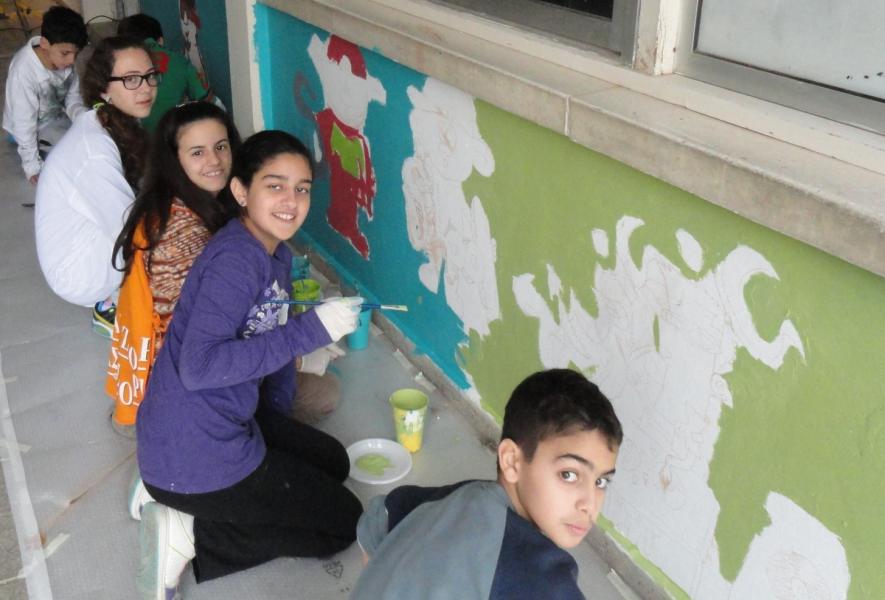 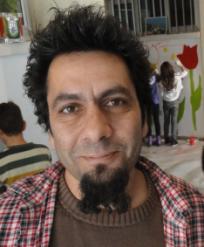 …το θέμα ενθουσίασε παιδιά και… καλλιτέχνες
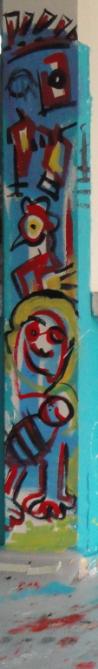 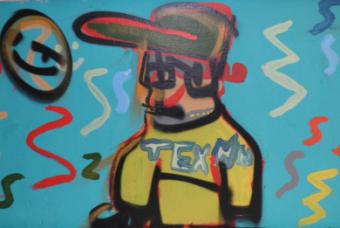 …και να τι φτιάξαμε!!!
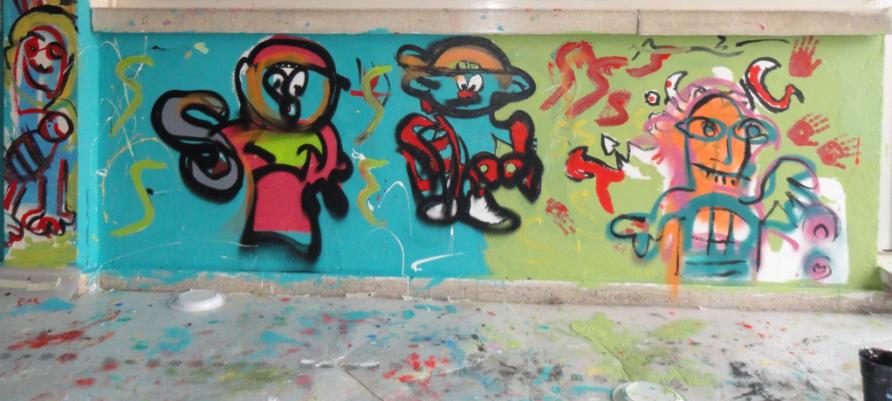 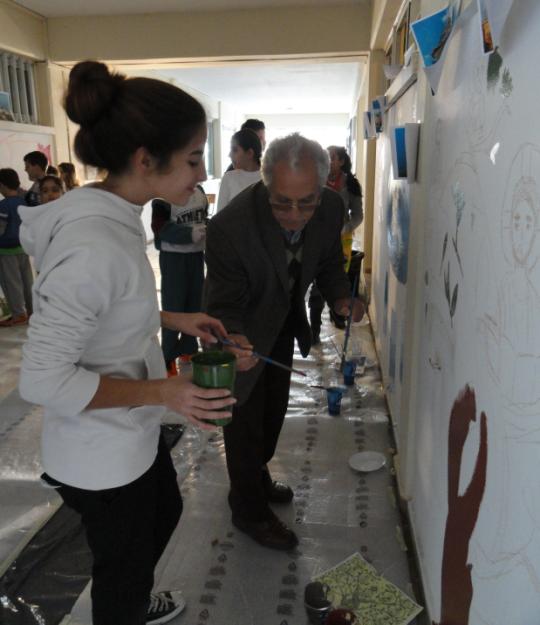 Με τη βοήθεια του αγιογράφου Ευστάθιου Χριστοφόρου και του κ. Κώστα Κουρέα
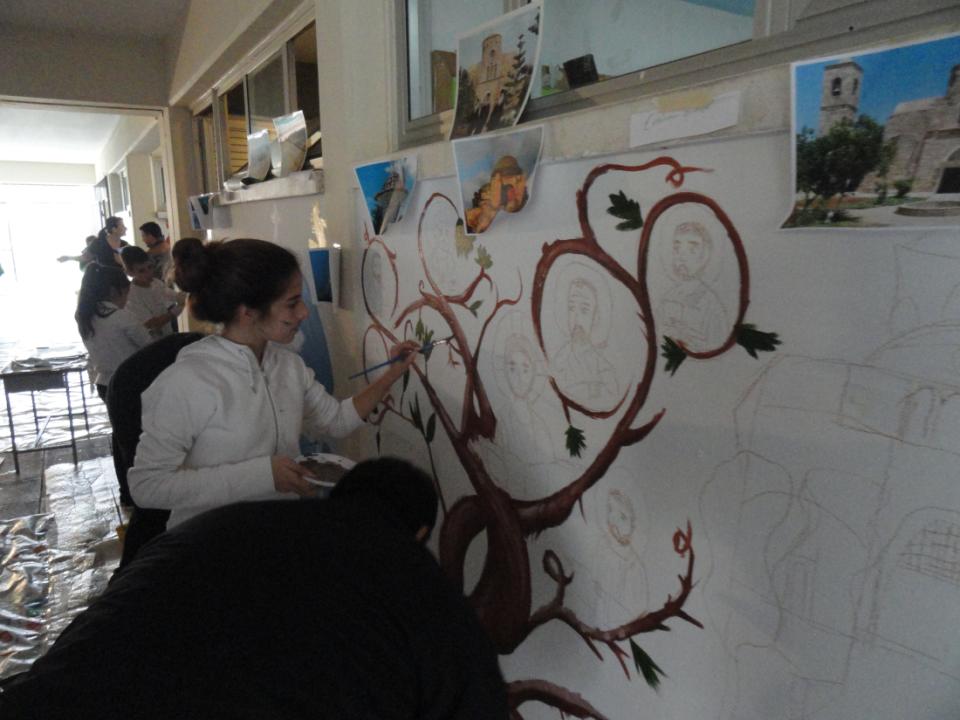 Κύπρος- Παράδοση- Εκκλησία
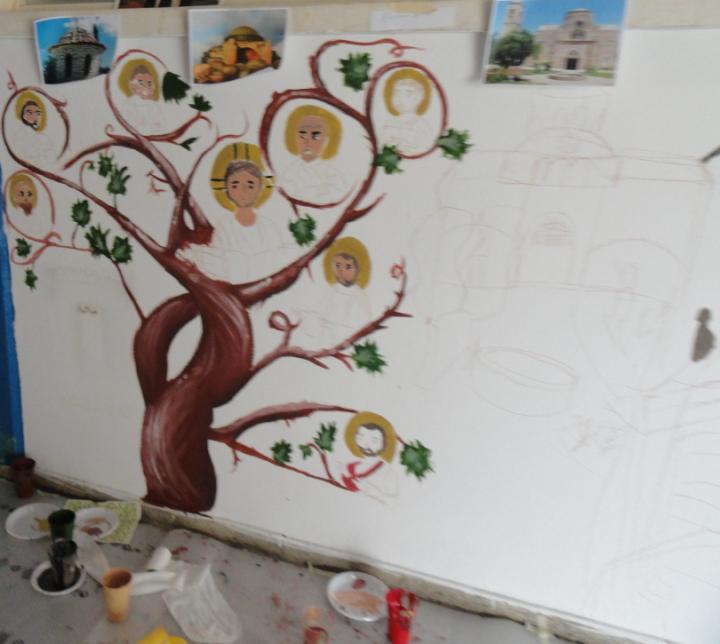 Κύπρος- Πολιτισμός- Μουσική
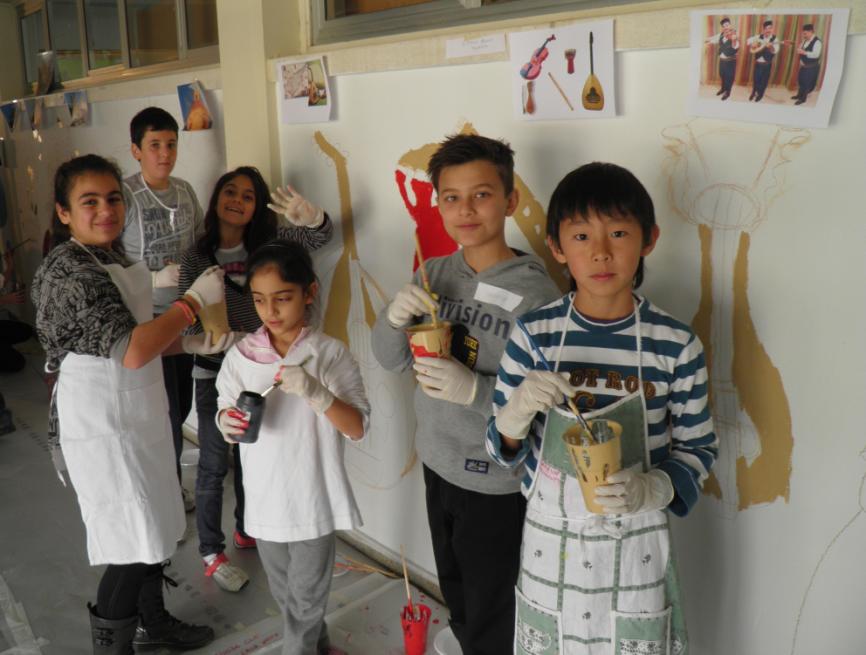 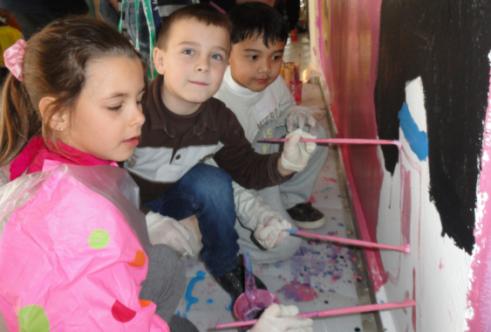 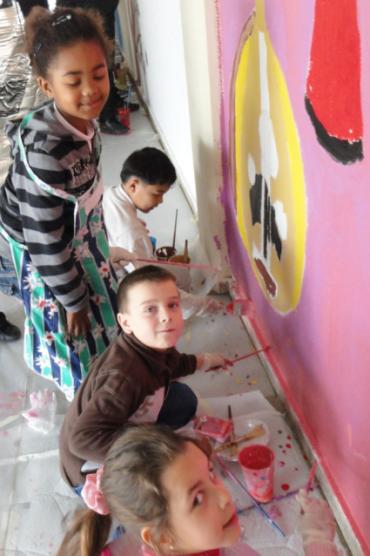 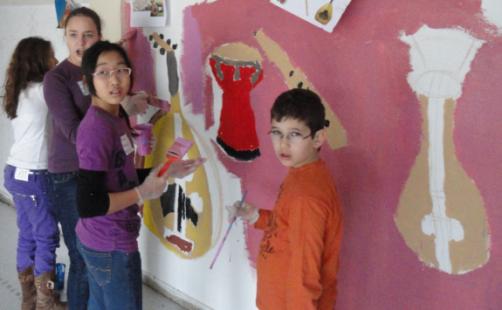 Όλοι…
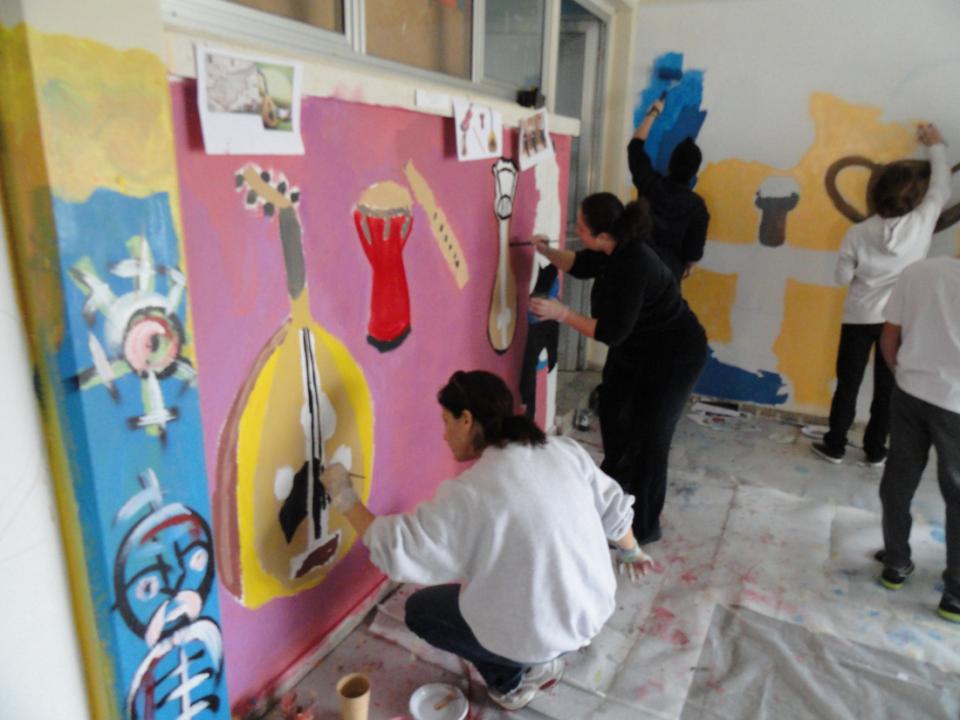 …μα όλοι δούλεψαν!!!
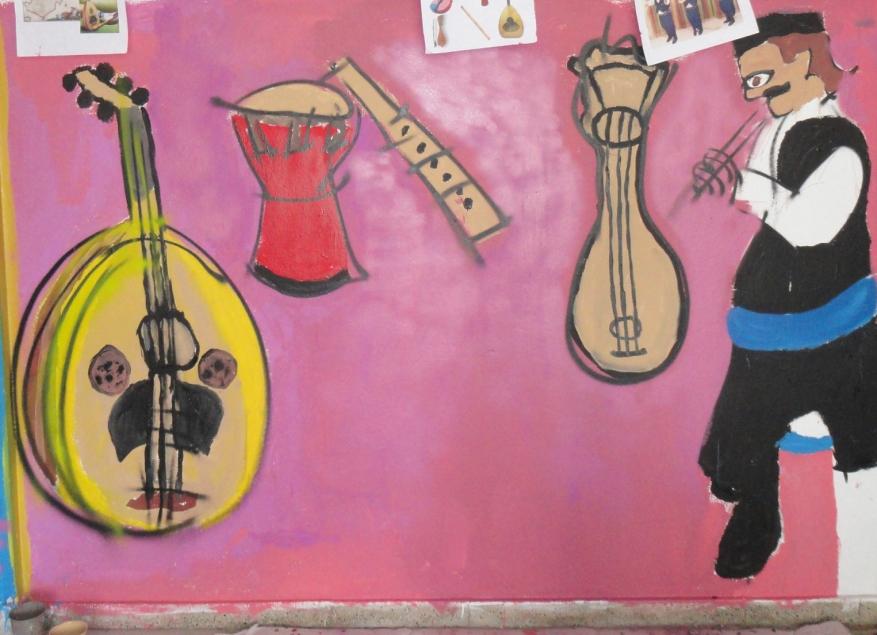 …και ιδού !!!
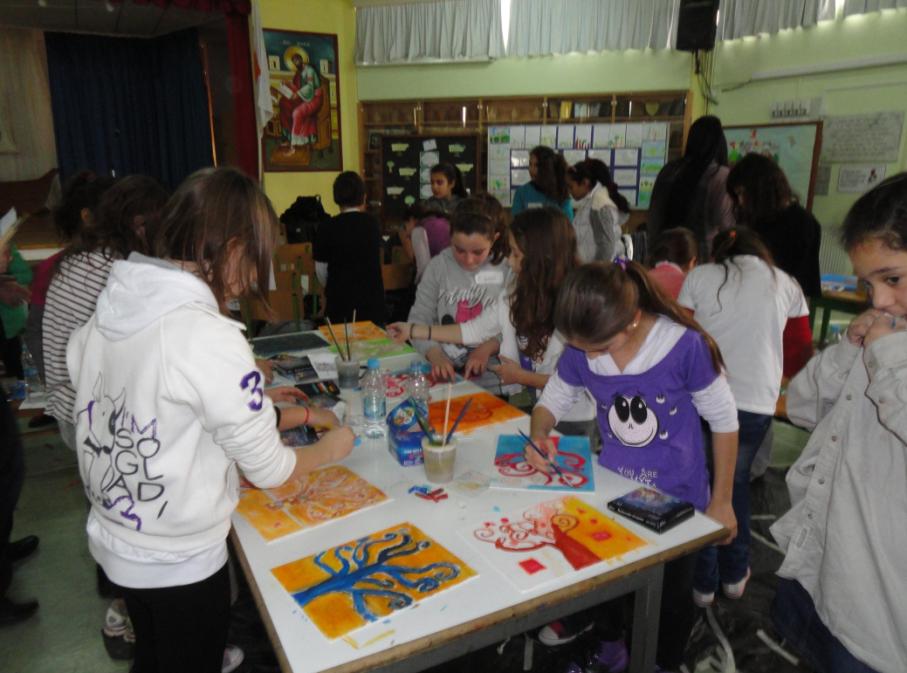 …στην αίθουσα τελετών
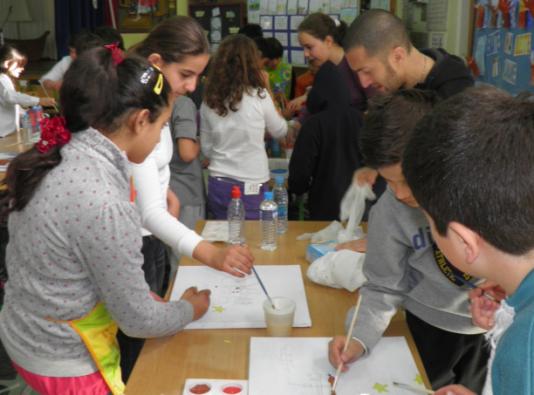 …οι Ε΄ τάξεις των δύο σχολείων δημιουργούν
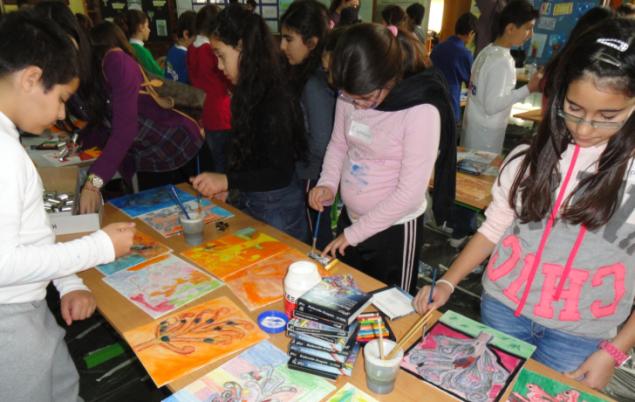 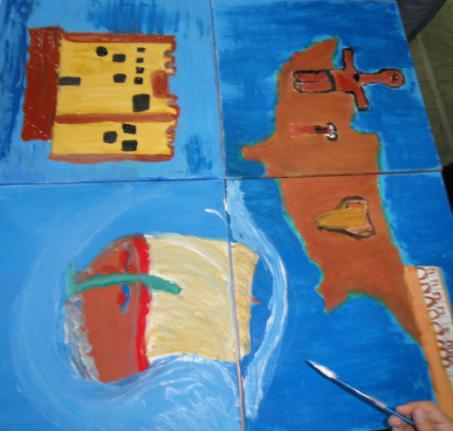 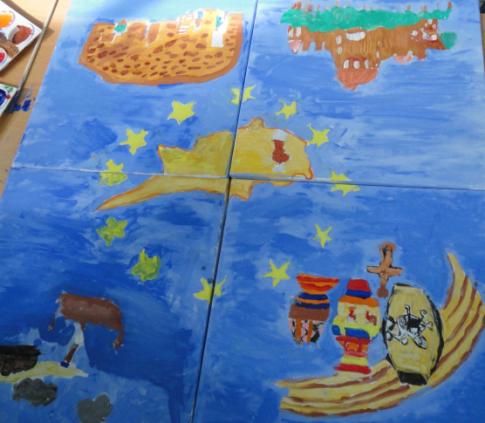 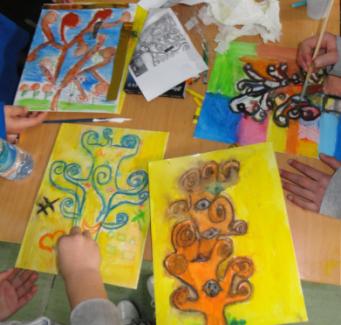 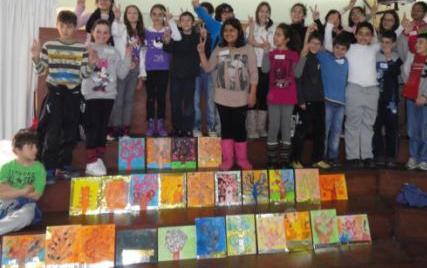 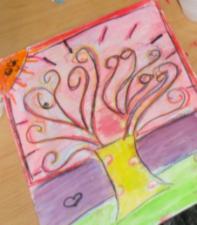 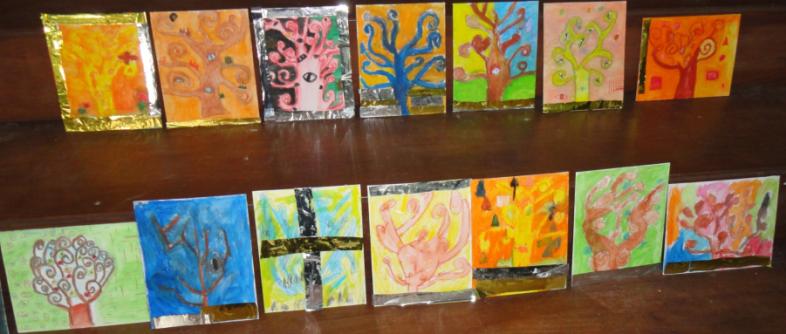 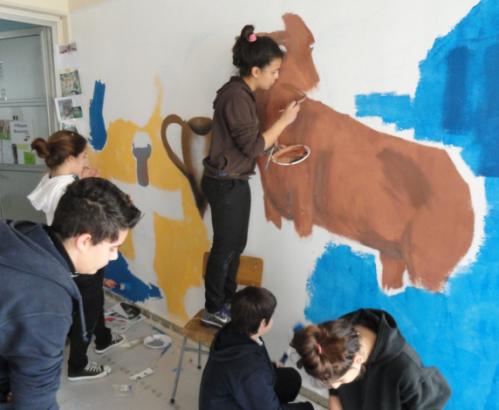 …Κύπρος
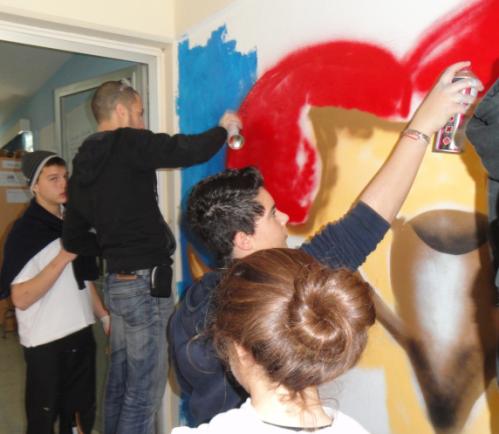 …Πολιτισμός
…Φύση
Έμπνευση των παιδιών του δημοτικού Κωνσταντινουπόλεως
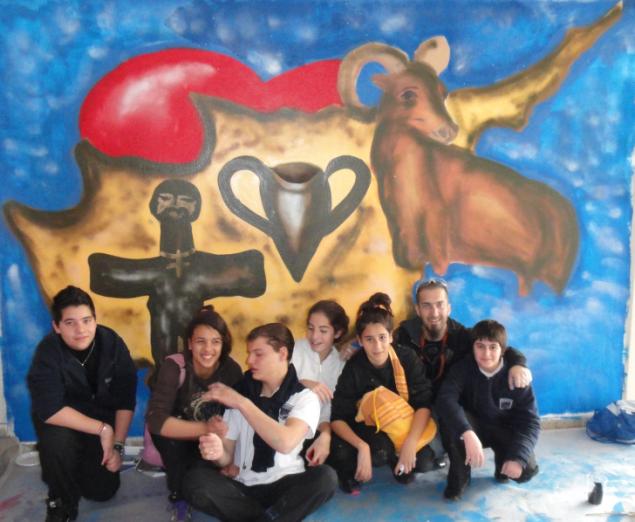 …δώρο από τα παιδιά της FORUM σχολής (Έλληνα Σοφόκλεια   Κώστα Ραφαήλ   Δημητρίου Δημήτρης,  Δαμιανού Χριστάκης,  Τάνου Μαρία  Ψαρά Κυριακή)
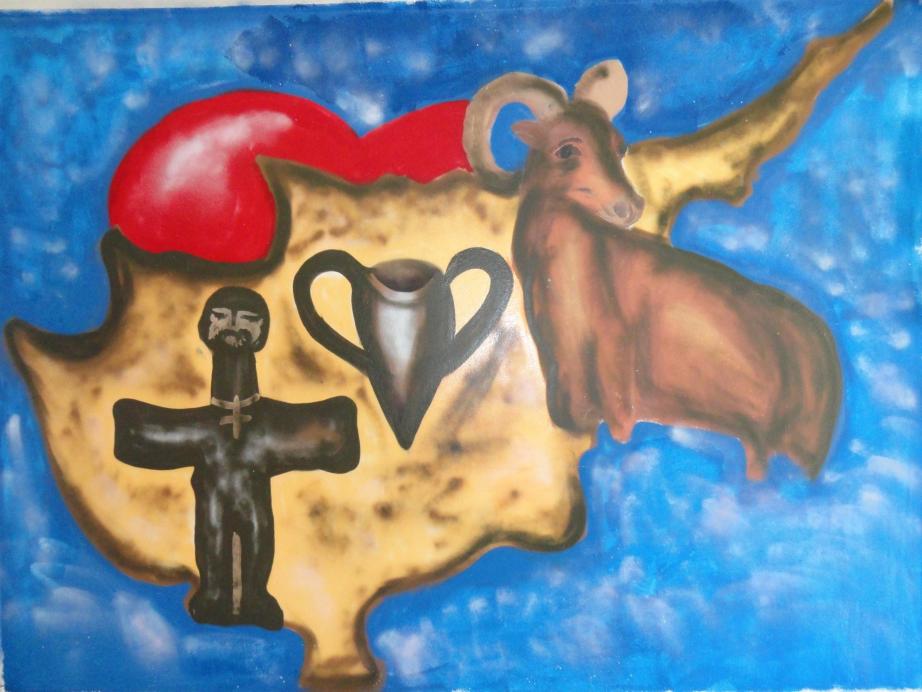 …αλλά και στις αίθουσες διδασκαλίας
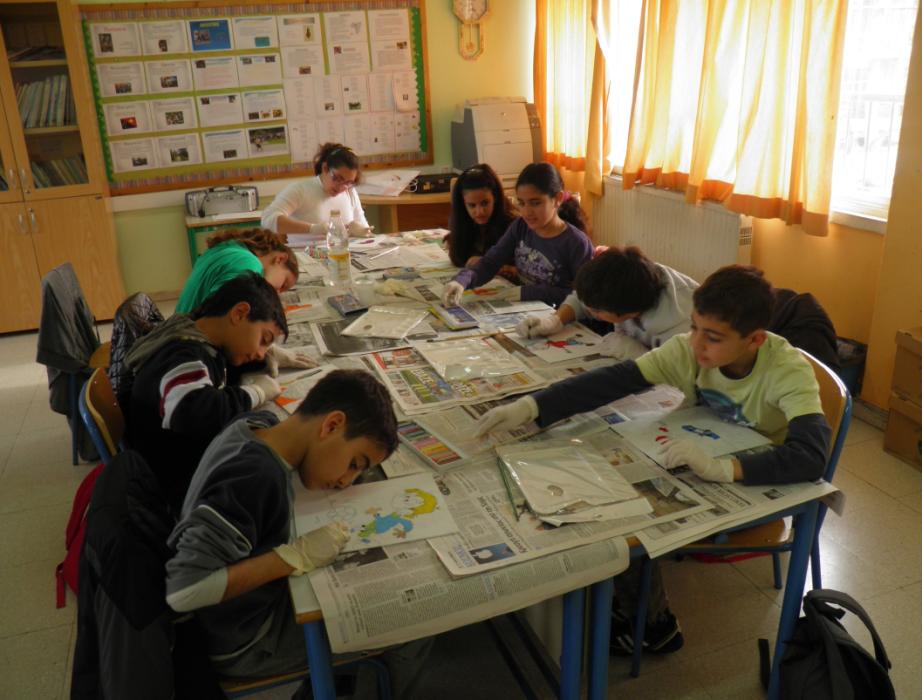 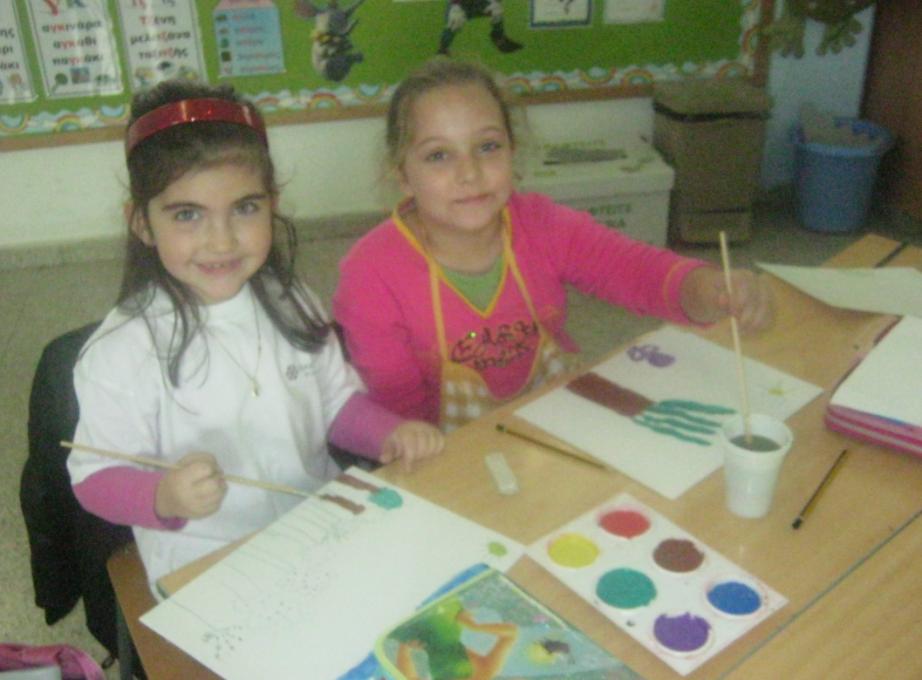 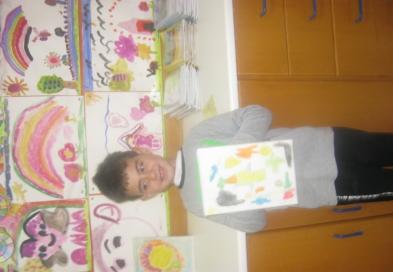 …από την Α΄
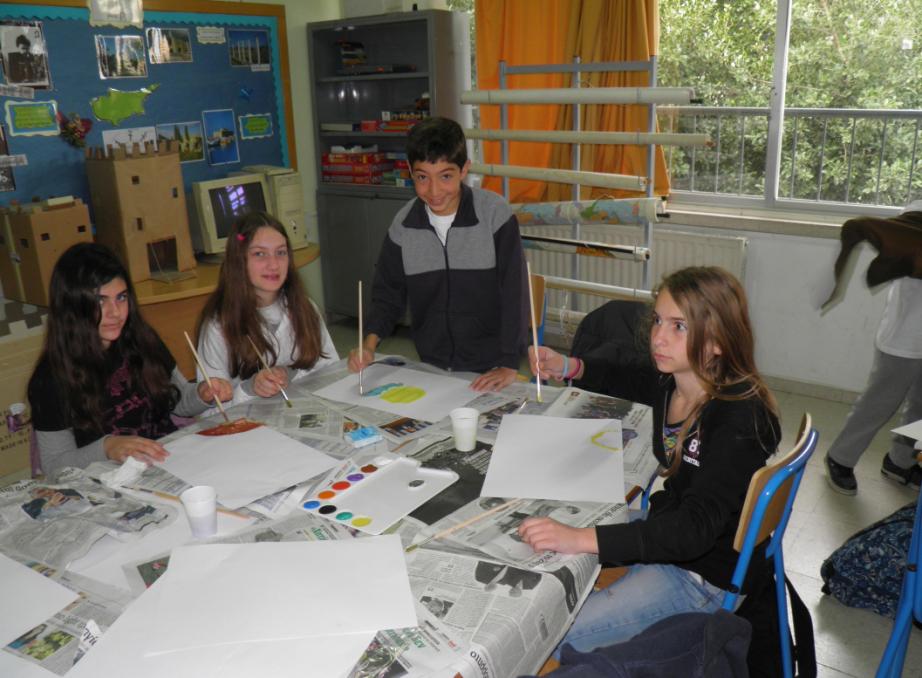 ;;;
…μέχρι την ΣΤ΄
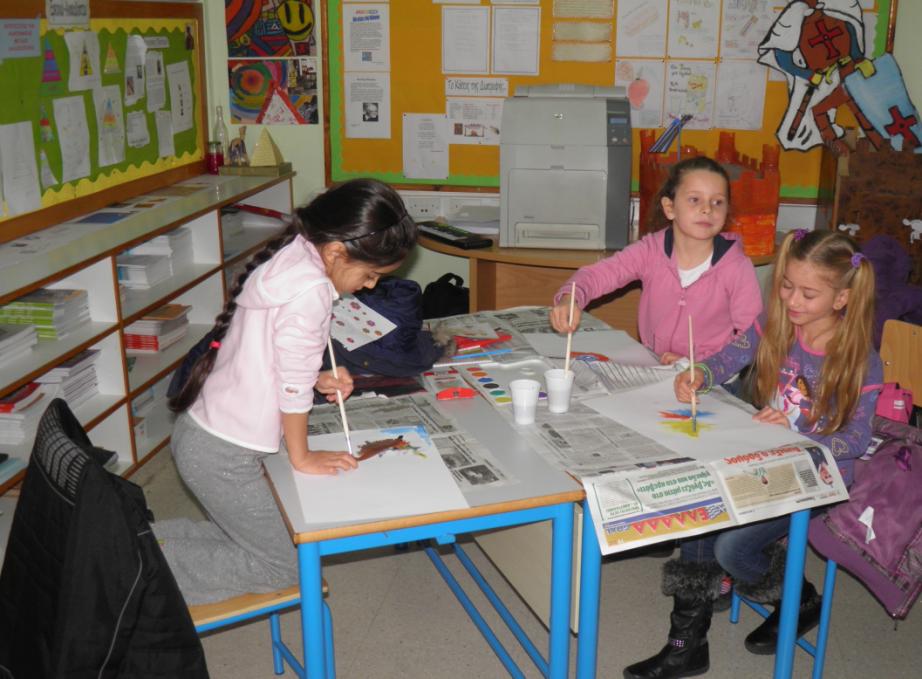 …όλοι δημιουργούν!!!
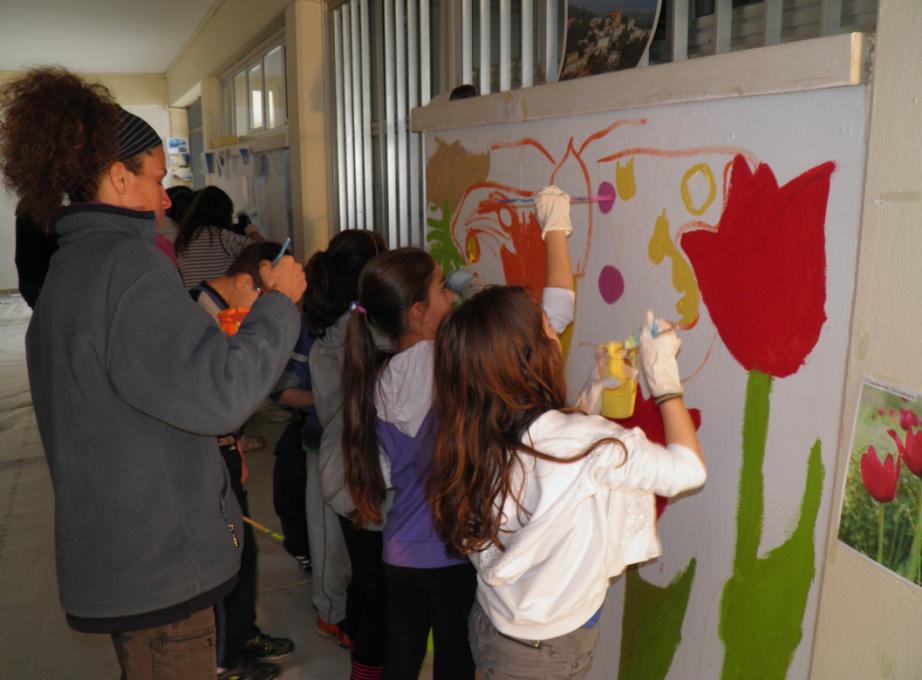 …έξω  ο αγώνας συνεχίζεται
…θέμα, η κυπριακή φύση
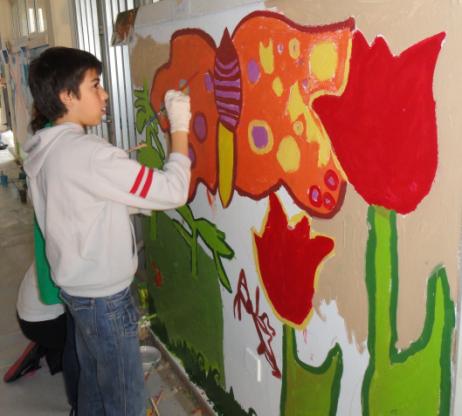 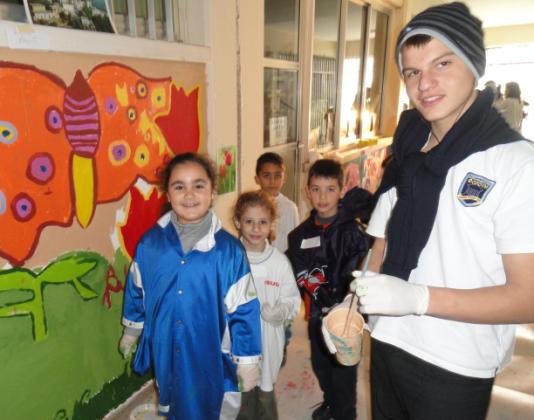 Ουαου!
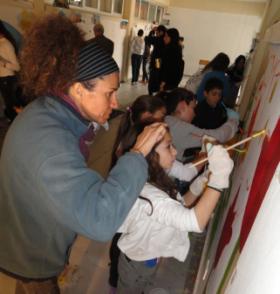 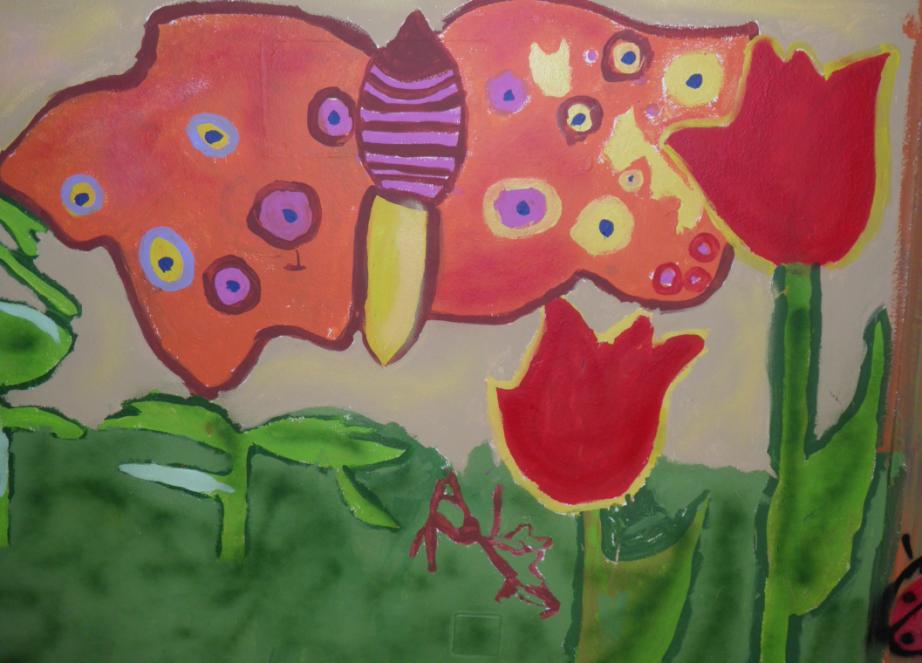 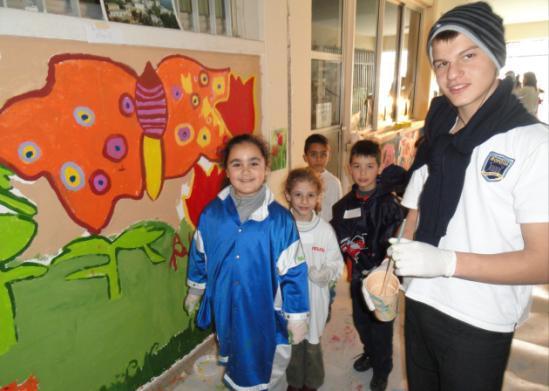 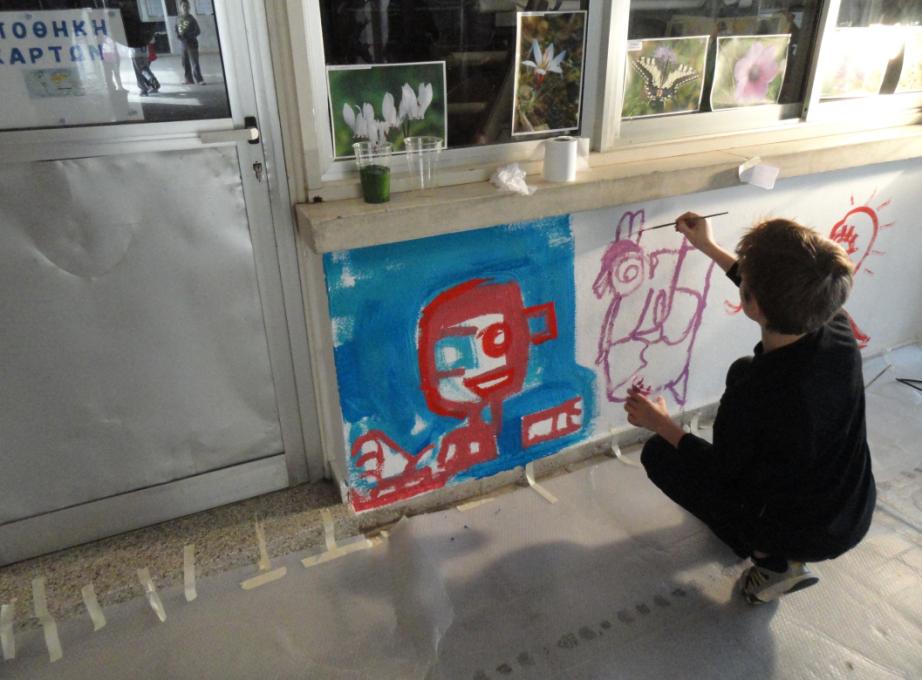 …εγώ, κάπως έτσι ξεκίνησα…
…κάπως έτσι με συνέχισαν…
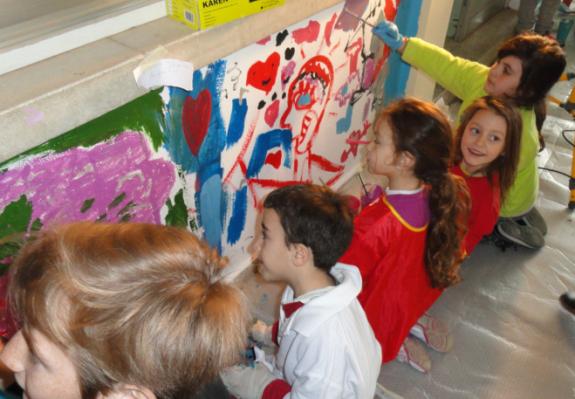 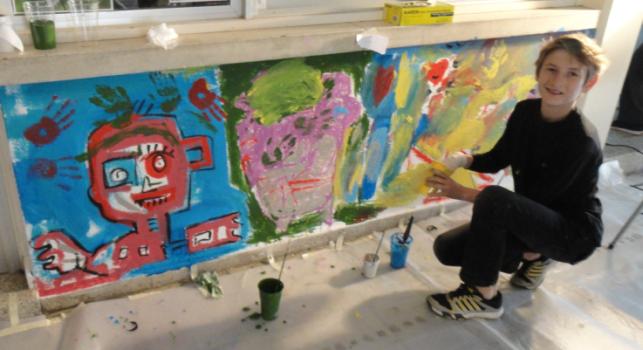 …και κάπως έτσι κατέληξα!!!
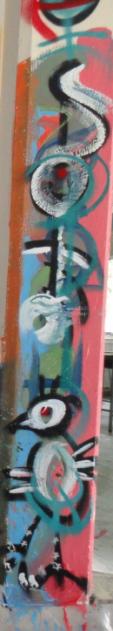 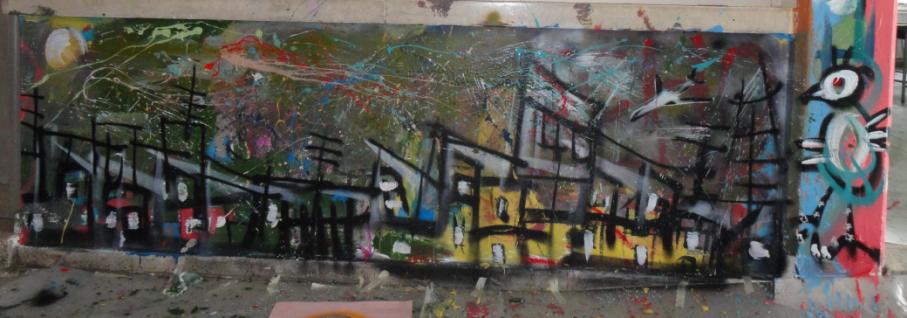 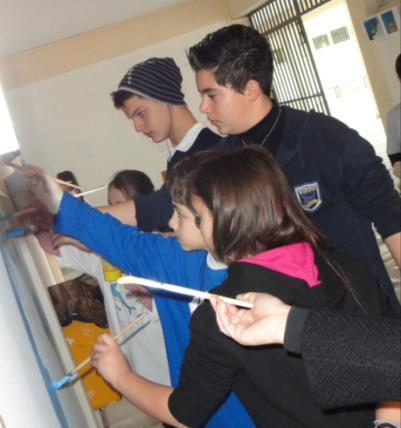 …Κύπρος-Θάλασσα-
Ελλάδα…
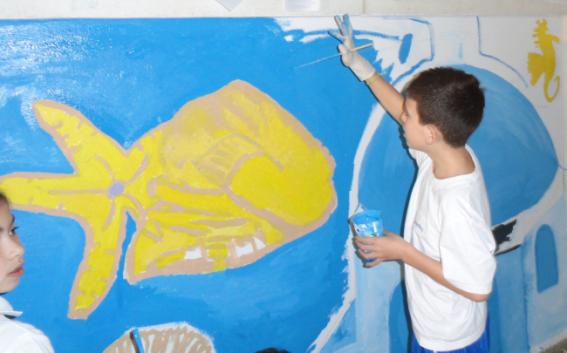 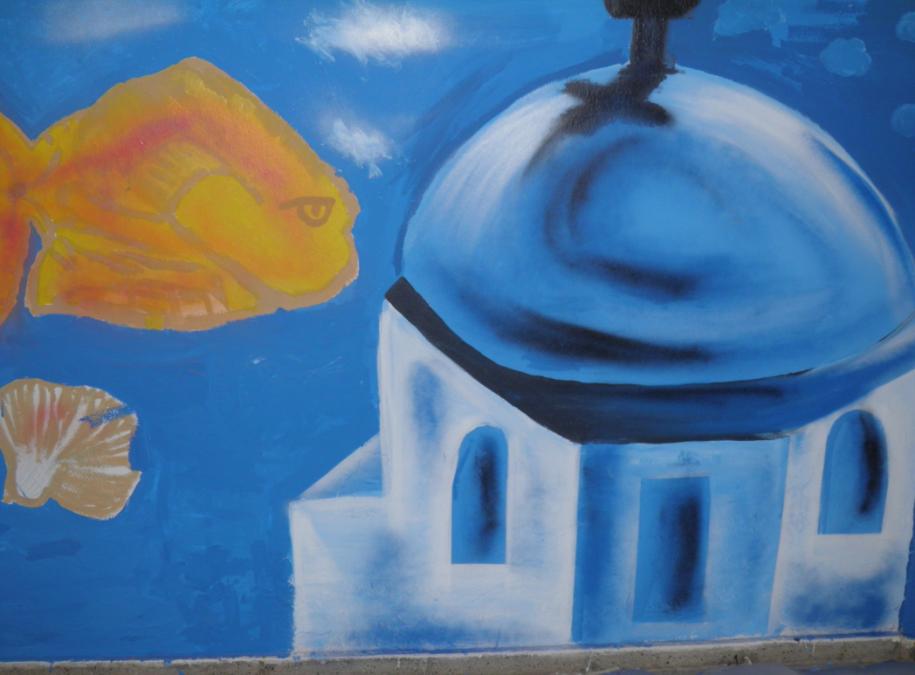 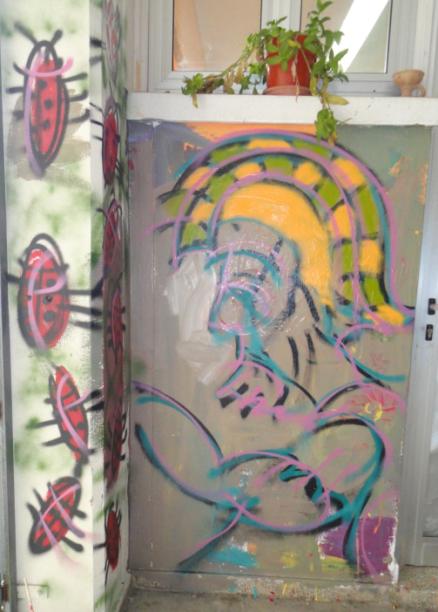 …ΟΛΑ…
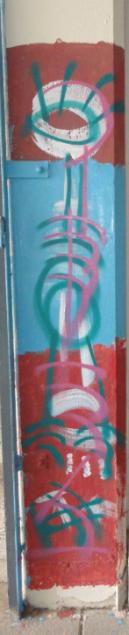 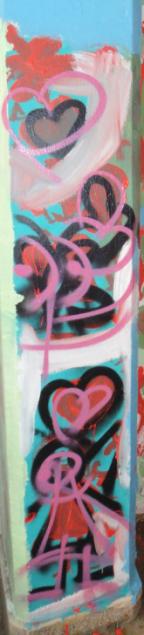 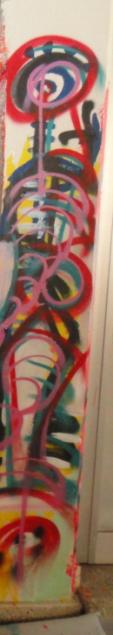 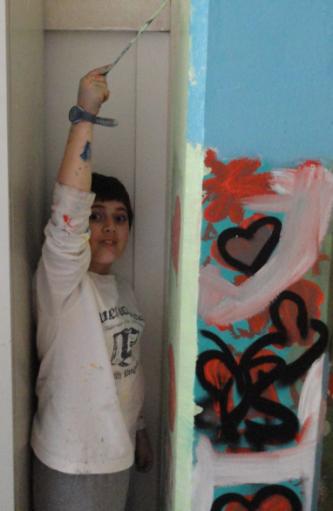 …μα ΟΛΑ τα βάψαμε!!!
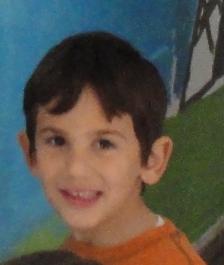 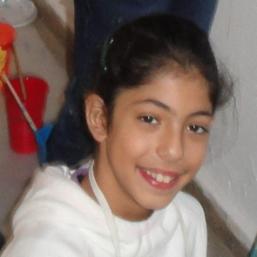 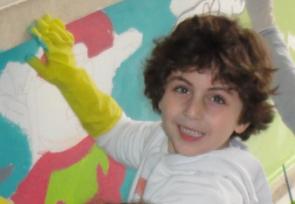 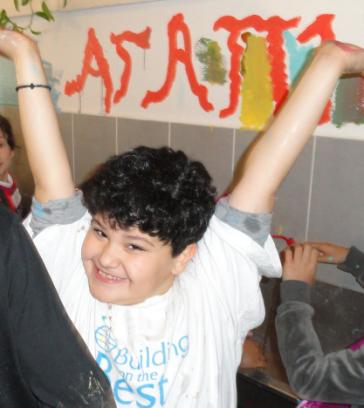 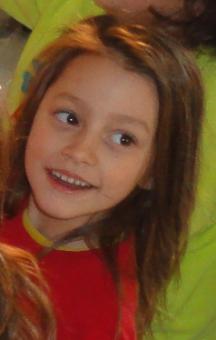 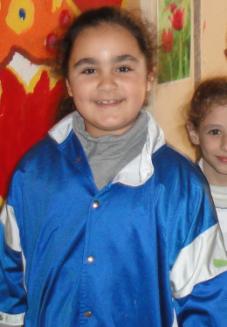 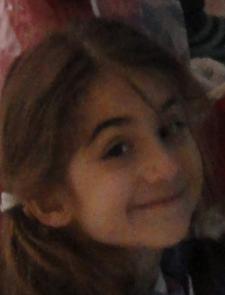 …ΚΑΙ ΠΟΛΥ ΤΟ ΧΑΡΗΚΑΜΕ!!!